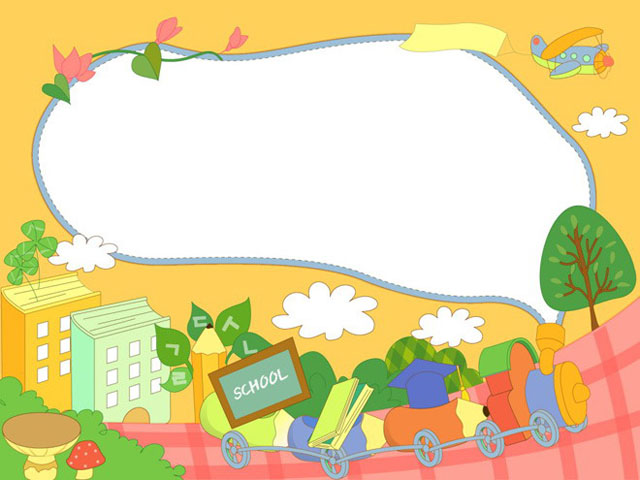 CHÀO MỪNG CÁC CON
ĐẾN VỚI TIẾT HỌC TẬP ĐỌC-KỂ CHUYỆN
Bài: Người mẹ (29)
A. Khởi động
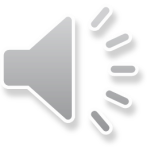 Thứ hai ngày 27 tháng 9 năm 2021
Tập đọc – Kể chuyện
Người mẹ (29)
Theo AN-ĐÉC-XEN
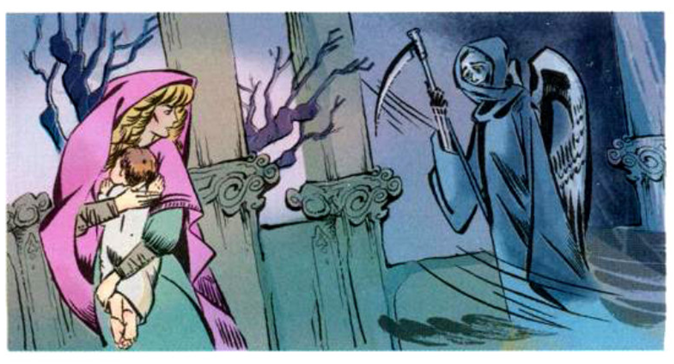 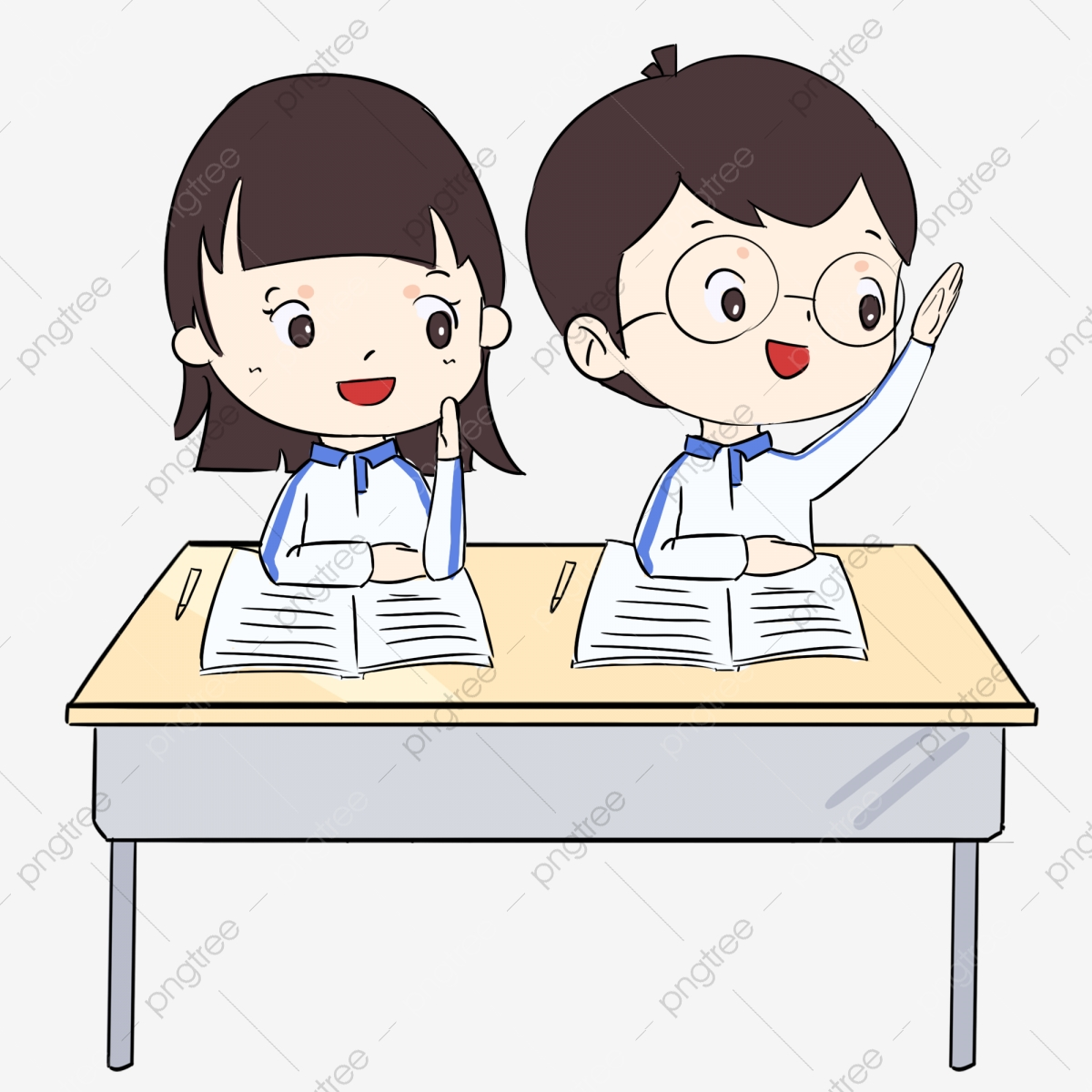 MỤC TIÊU
Đọc trôi chảy cả bài: đọc đúng các từ khó, dễ phát âm sai; biết ngắt, nghỉ hơi hợp lí.

Hiểu nghĩa của các từ mới: mấy đêm ròng, thiếp đi, khẩn khoản, lã chã.

Hiểu ND: Người mẹ rất yêu con. Vì con, người mẹ có thể làm tất cả.

Kể lại câu chuyện Người mẹ.
B. Khám phá
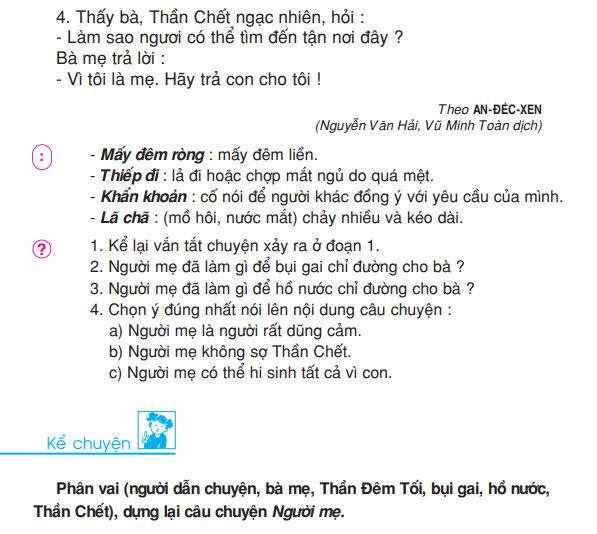 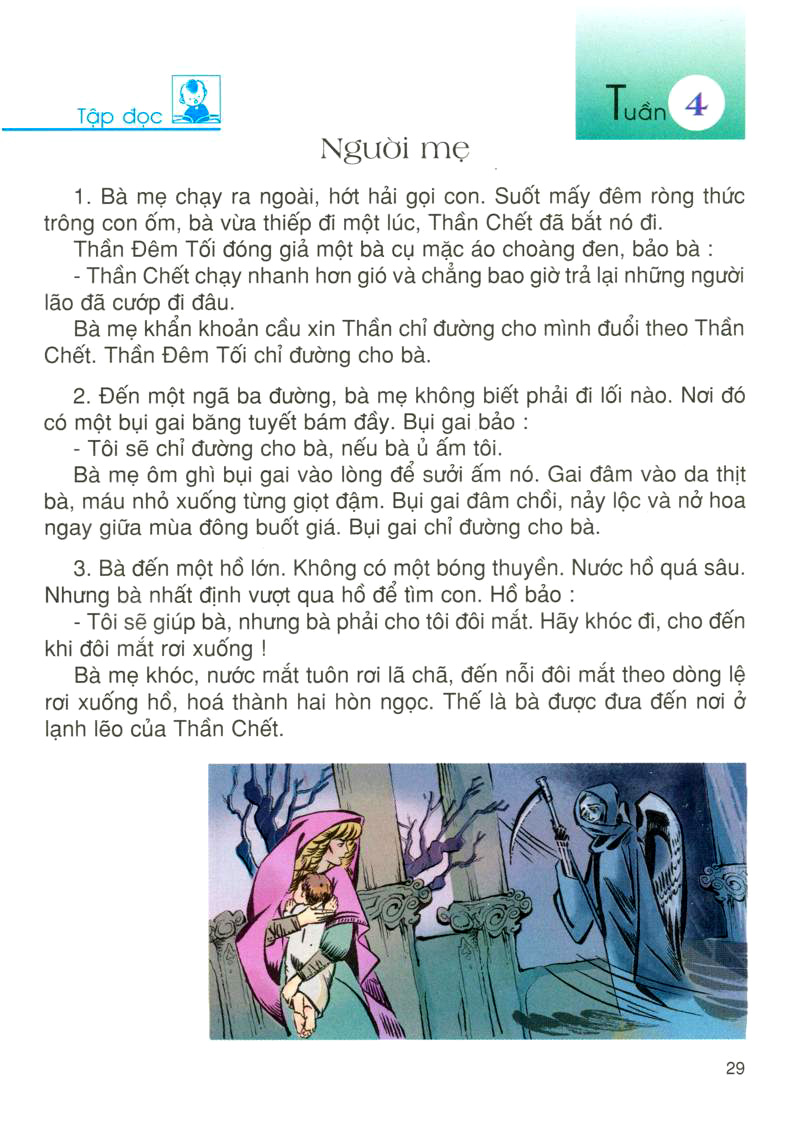 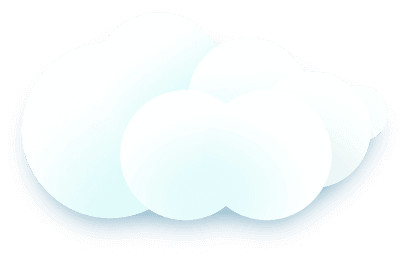 目

HOẠT ĐỘNG
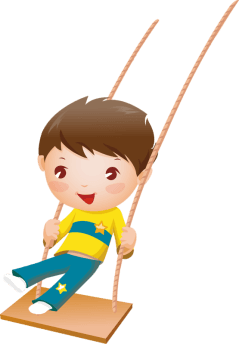 1. Luyện đọc đoạn (lần 1)
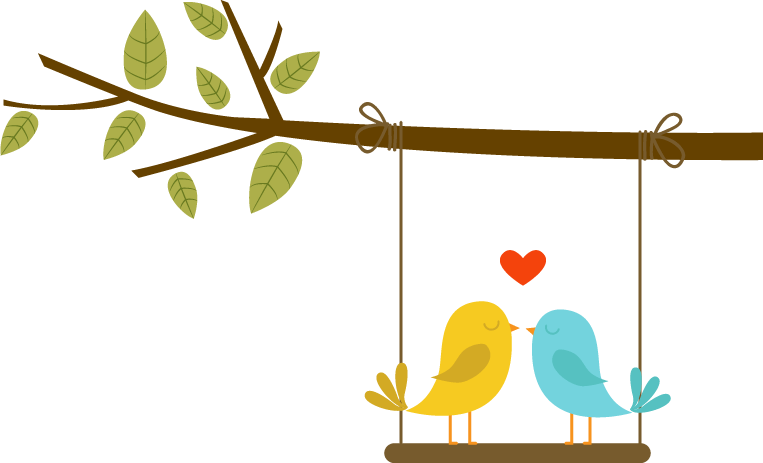 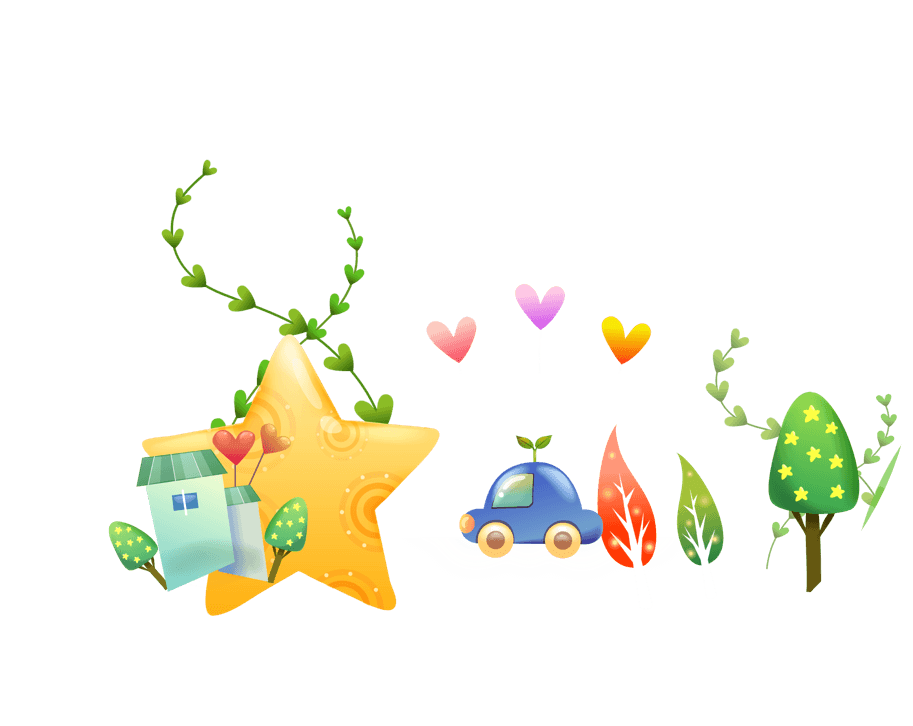 Luyện đọc đoạn 1
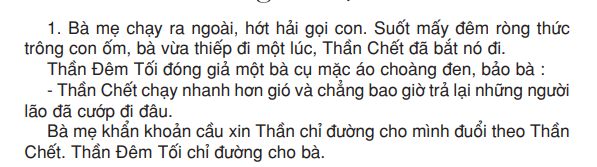 Thần Chết chạy nhanh hơn gió và chẳng bao giờ trả lại những người lão đã cướp đi đâu.
Bà mẹ khẩn khoản cầu xin Thần chỉ đường cho mình đuổi theo Thần Chết.
Luyện đọc đoạn 2
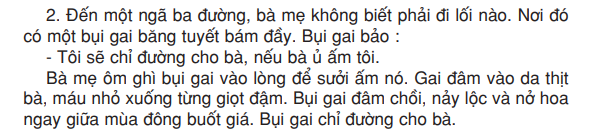 Luyện đọc đoạn 3
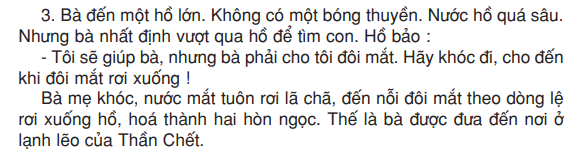 Luyện đọc đoạn 4
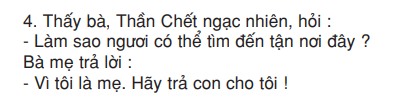 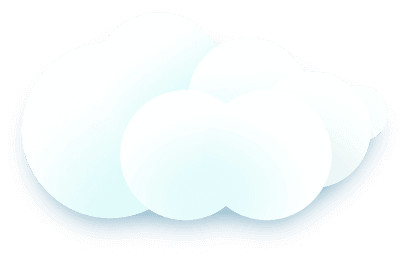 目

HOẠT ĐỘNG
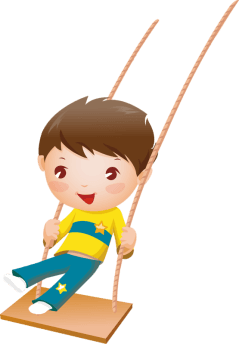 1. Luyện đọc đoạn (lần 2)
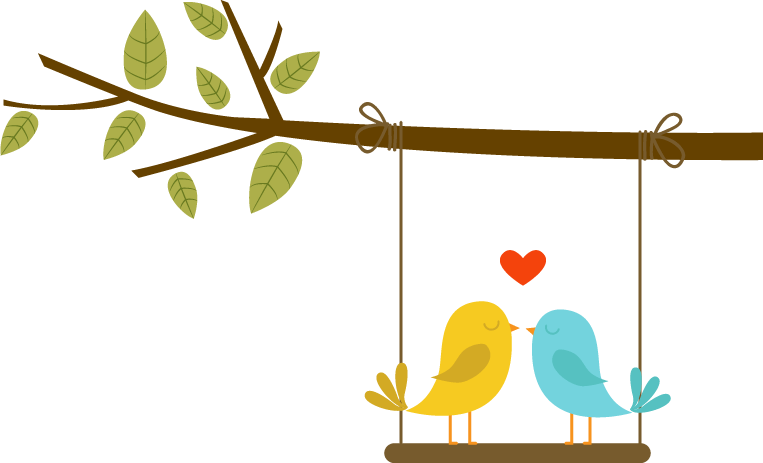 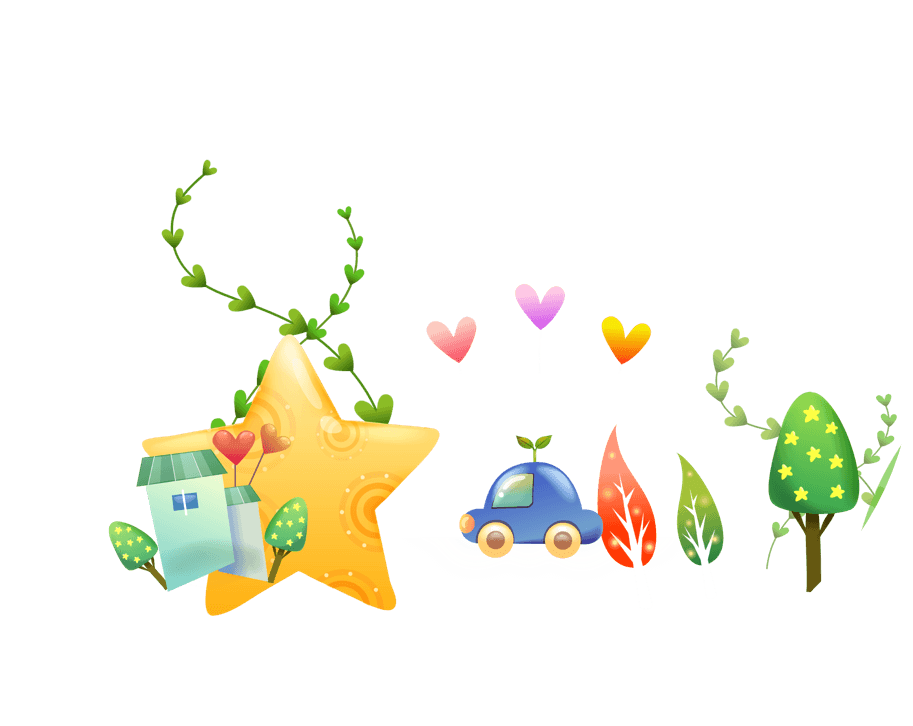 Luyện đọc đoạn 1
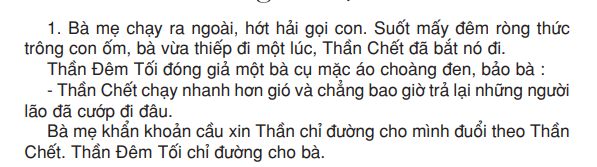 Mấy đêm ròng: mấy đêm liền.
Thiếp đi: lả đi hoặc chợp mắt ngủ do quá mệt
Khẩn khoản: cố nói để người khác đồng ý với yêu cầu của mình.
Luyện đọc đoạn 2
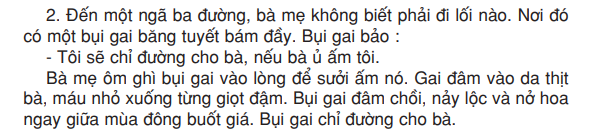 Luyện đọc đoạn 3
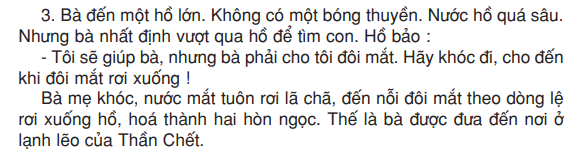 Lã chã: (mồ hôi, nước mắt) chảy nhiều và kéo dài.
Luyện đọc đoạn 4
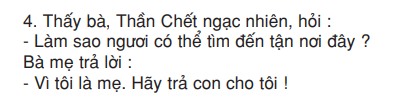 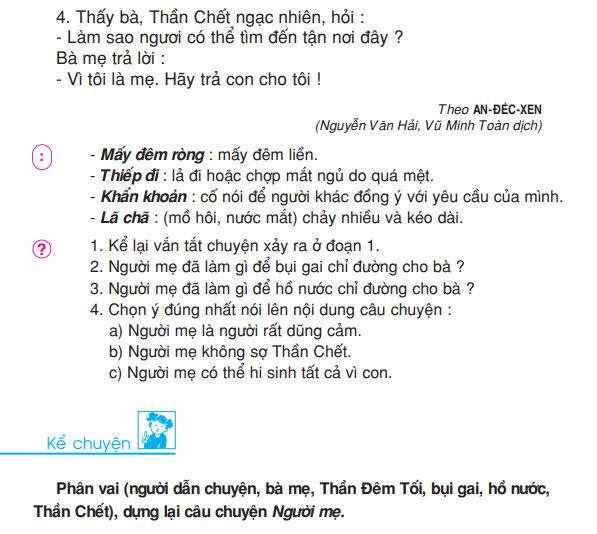 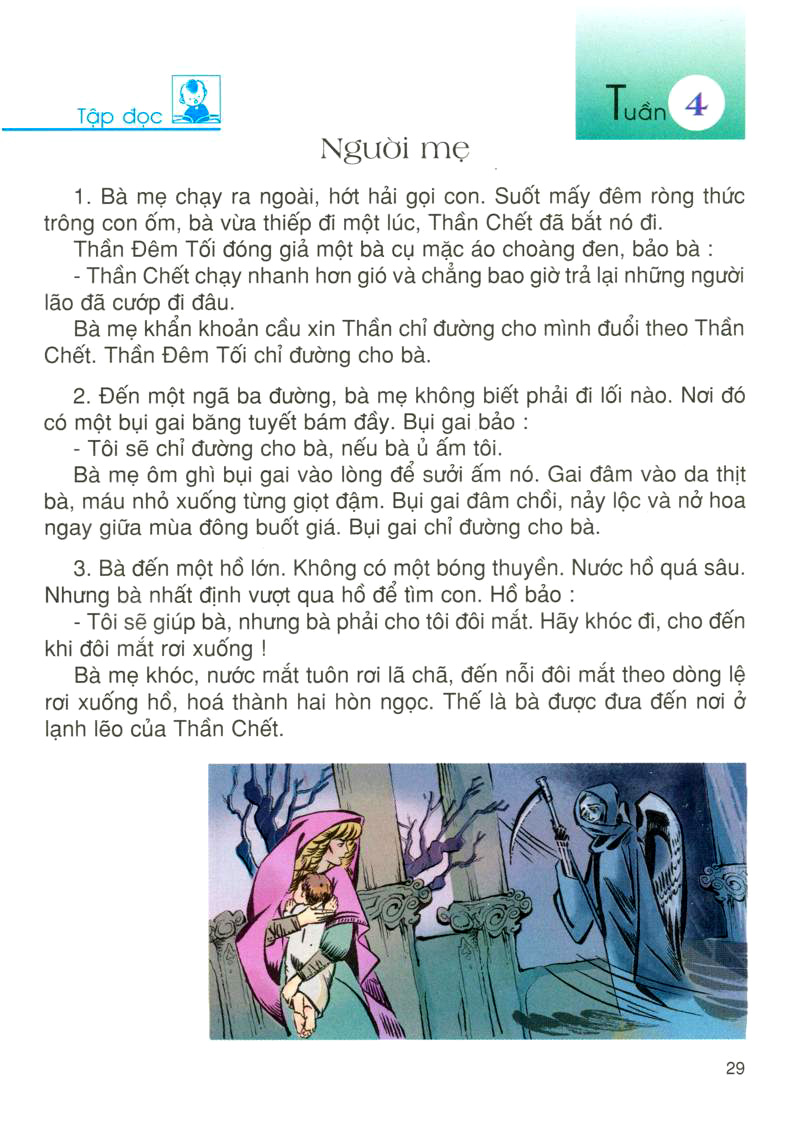 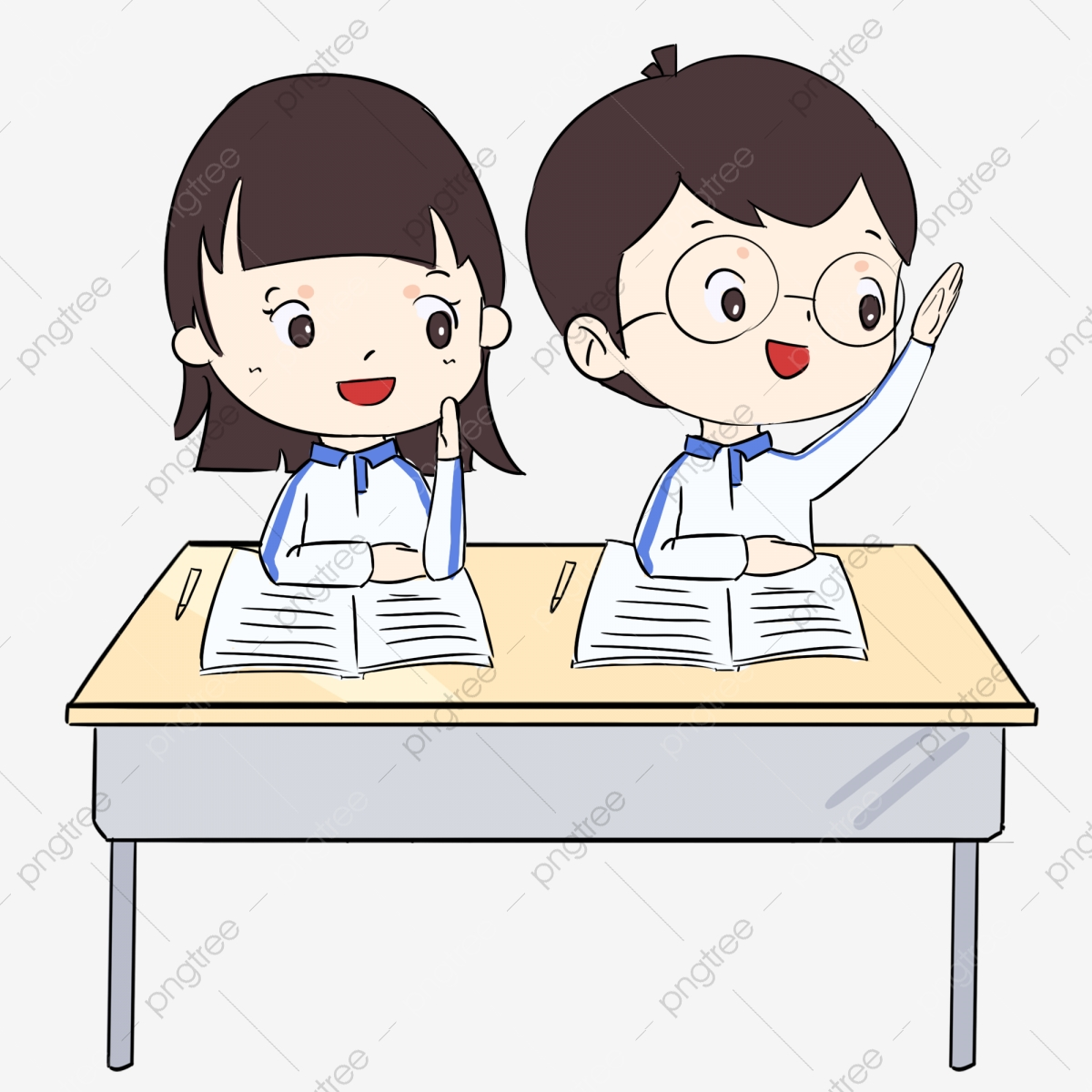 MỤC TIÊU
Đọc trôi chảy cả bài: đọc đúng các từ khó, dễ phát âm sai; biết ngắt, nghỉ hơi hợp lí.

Hiểu nghĩa của các từ mới: mấy đêm ròng, thiếp đi, khẩn khoản, lã chã.

Hiểu ND: Người mẹ rất yêu con. Vì con, người mẹ có thể làm tất cả.

Kể lại câu chuyện Người mẹ.
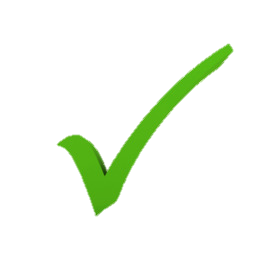 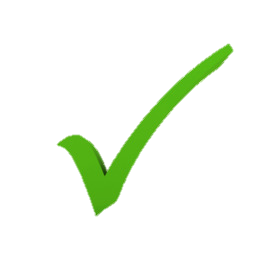 C. Thực hành
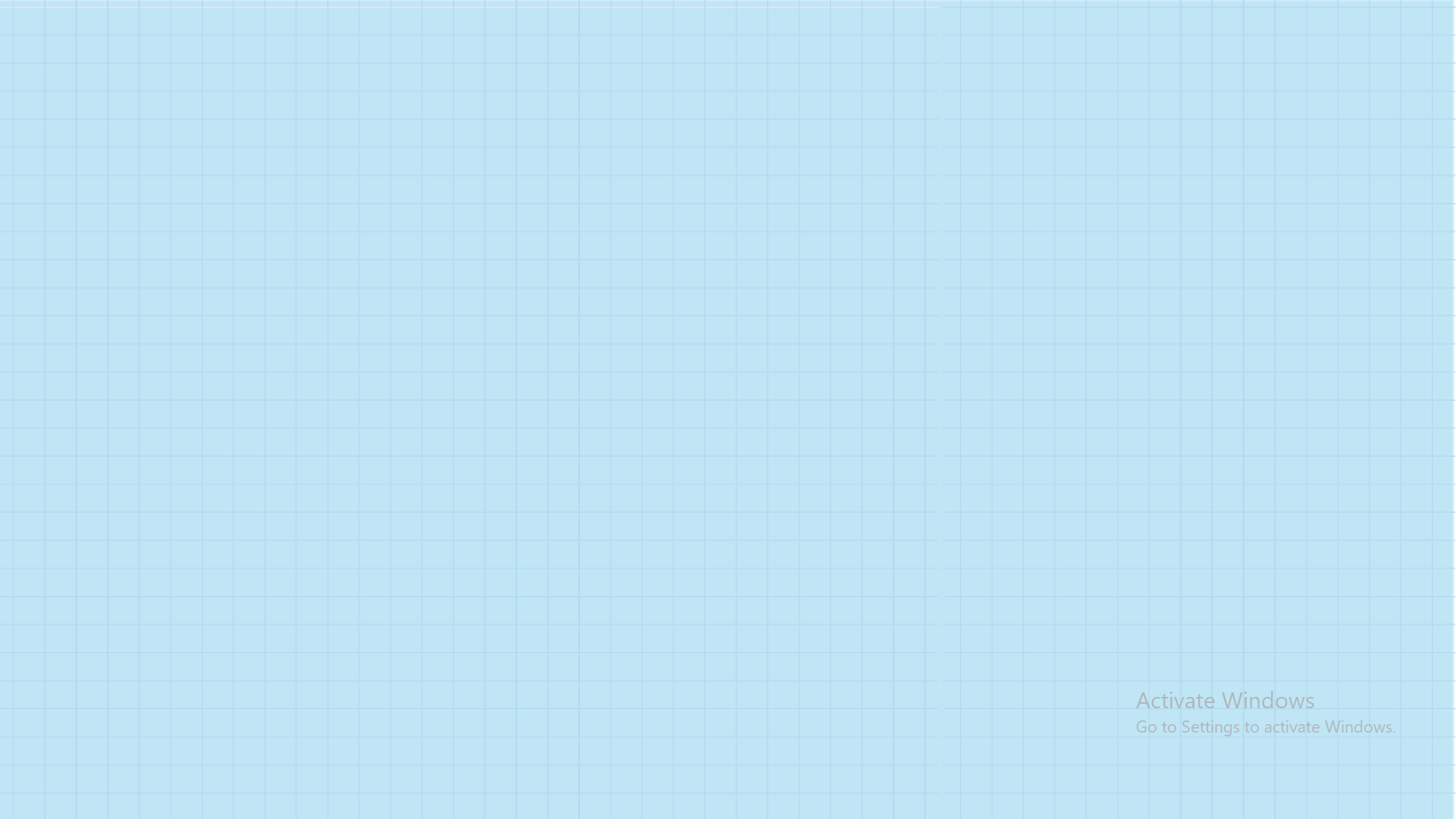 Tìm hiểu bài
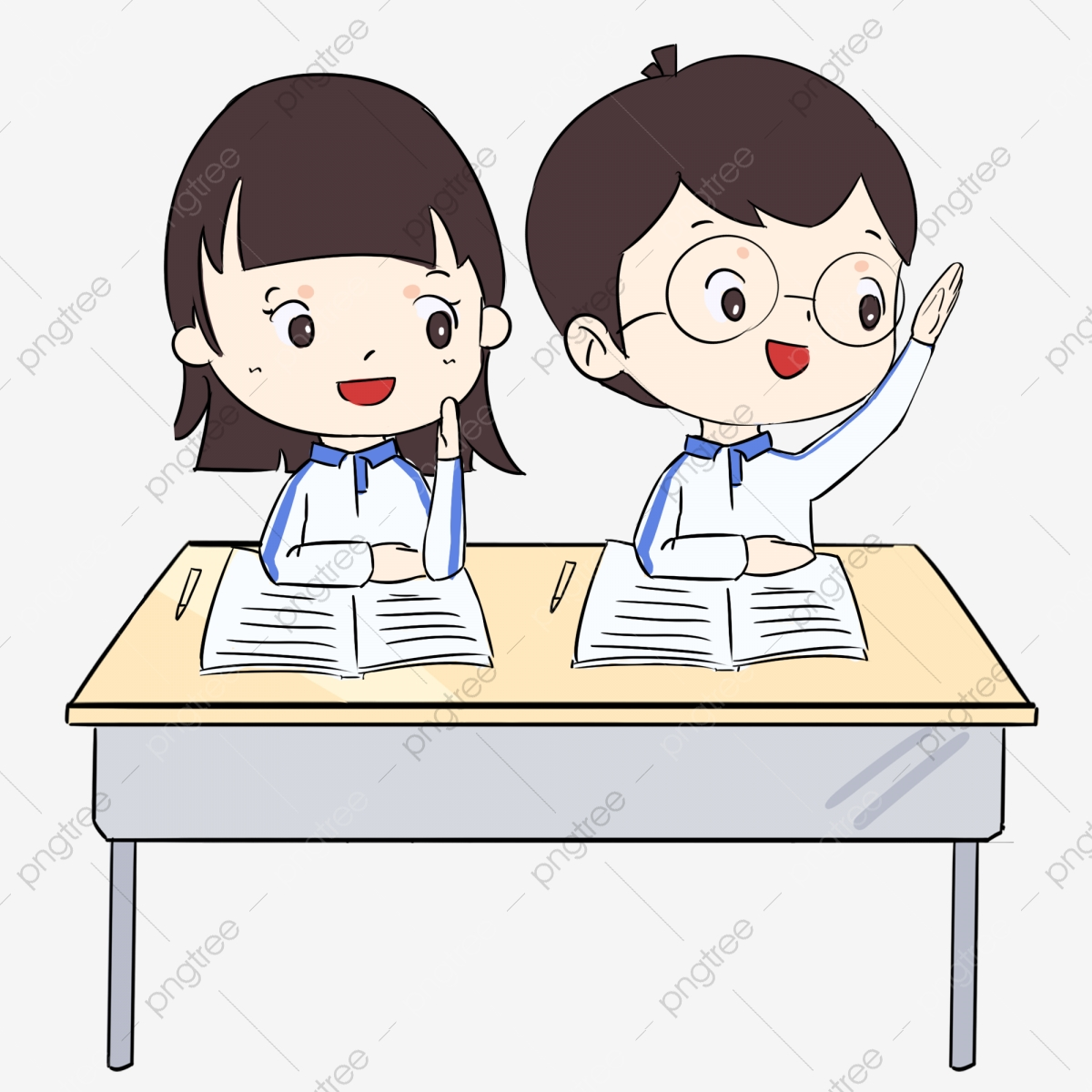 1. Kể lại vắn tắt chuyện xảy ra ở đoạn 1?
Bà mẹ thức mấy đêm ròng trông con ốm. Mệt quá, bà thiếp đi. Tỉnh dậy thấy mất con, bà hớt hải gọi tìm. Thần Đêm Tối nói cho bà biết: con bà đã bị Thần Chết bắt đi. Bà cầu xin Thần Đêm Tối chỉ đường cho bà đuổi theo Thần Chết. Thần Đêm Tối chỉ đường cho bà.
2. Người mẹ đã làm gì để bụi gai chỉ đường cho mình?
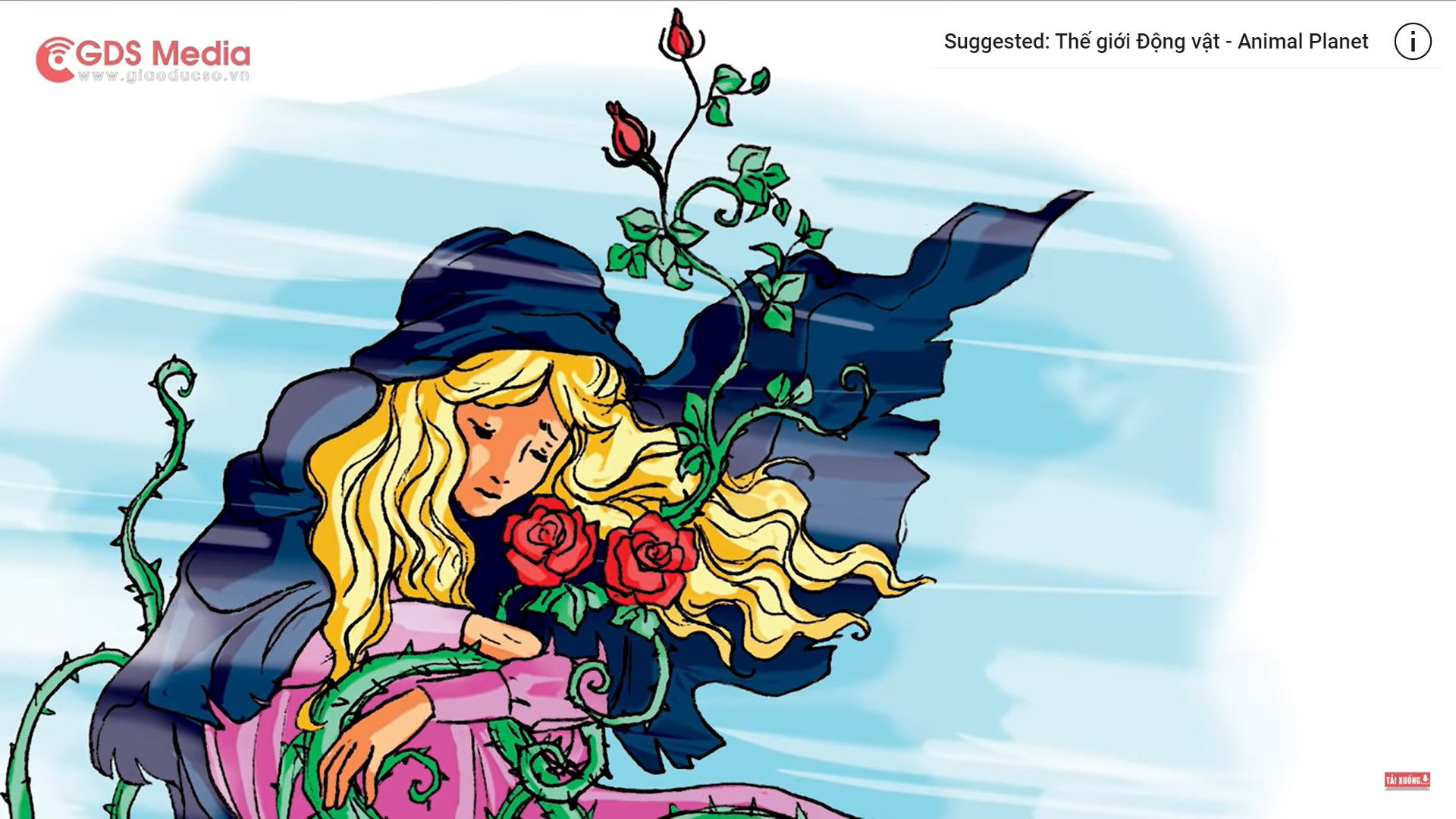 - Bà mẹ chấp nhận yêu cầu của bụi gai: Ôm ghì bụi gai vào lòng để sưởi ẩm cho nó, làm nó đâm chồi, nảy lộc và nở hoa giữa mùa đông buốt giá.
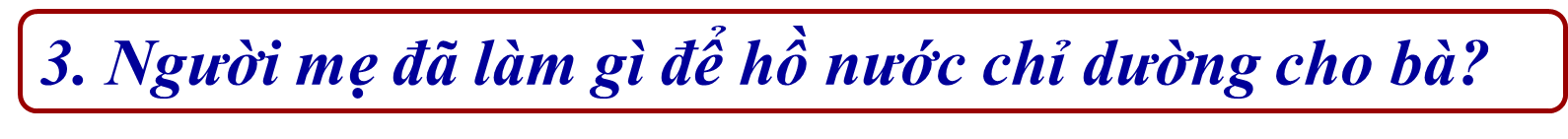 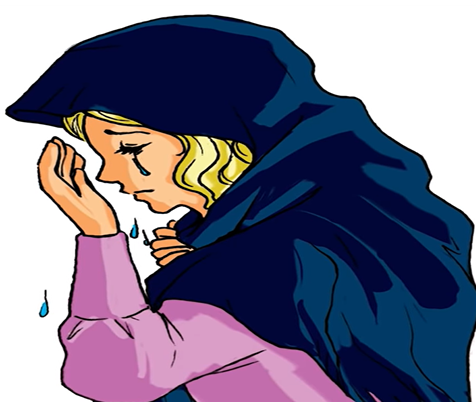 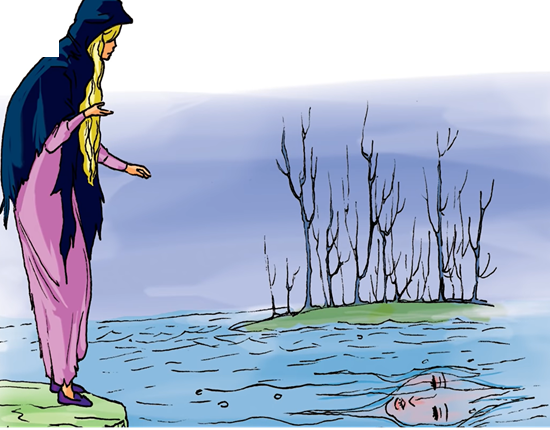 Bà khóc đến nỗi đôi mắt theo dòng lệ rơi xuống hồ, hóa thành hai hòn ngọc.
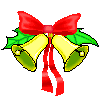 Hết giờ
AI NHANH AI ĐÚNG
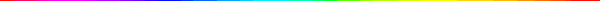 4. Chọn ý đúng nhất nói lên nội dung câu chuyện?
Người mẹ là người rất dũng cảm.
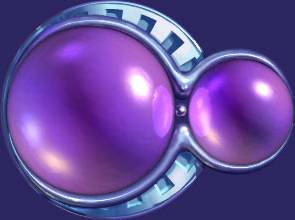 A
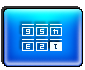 Người mẹ không sợ Thần Chết.
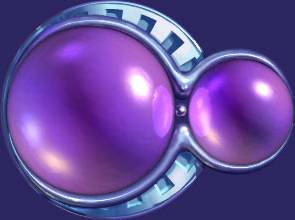 B
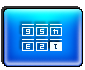 2
3
5
1
6
7
10
4
8
0
9
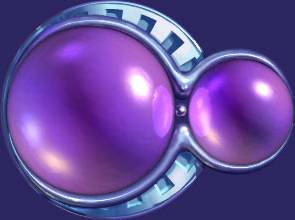 Người mẹ có thể hi sinh tất cả vì con.
c
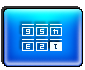 Nội dung
Người mẹ rất yêu con. Vì con, người mẹ có thể làm tất cả.
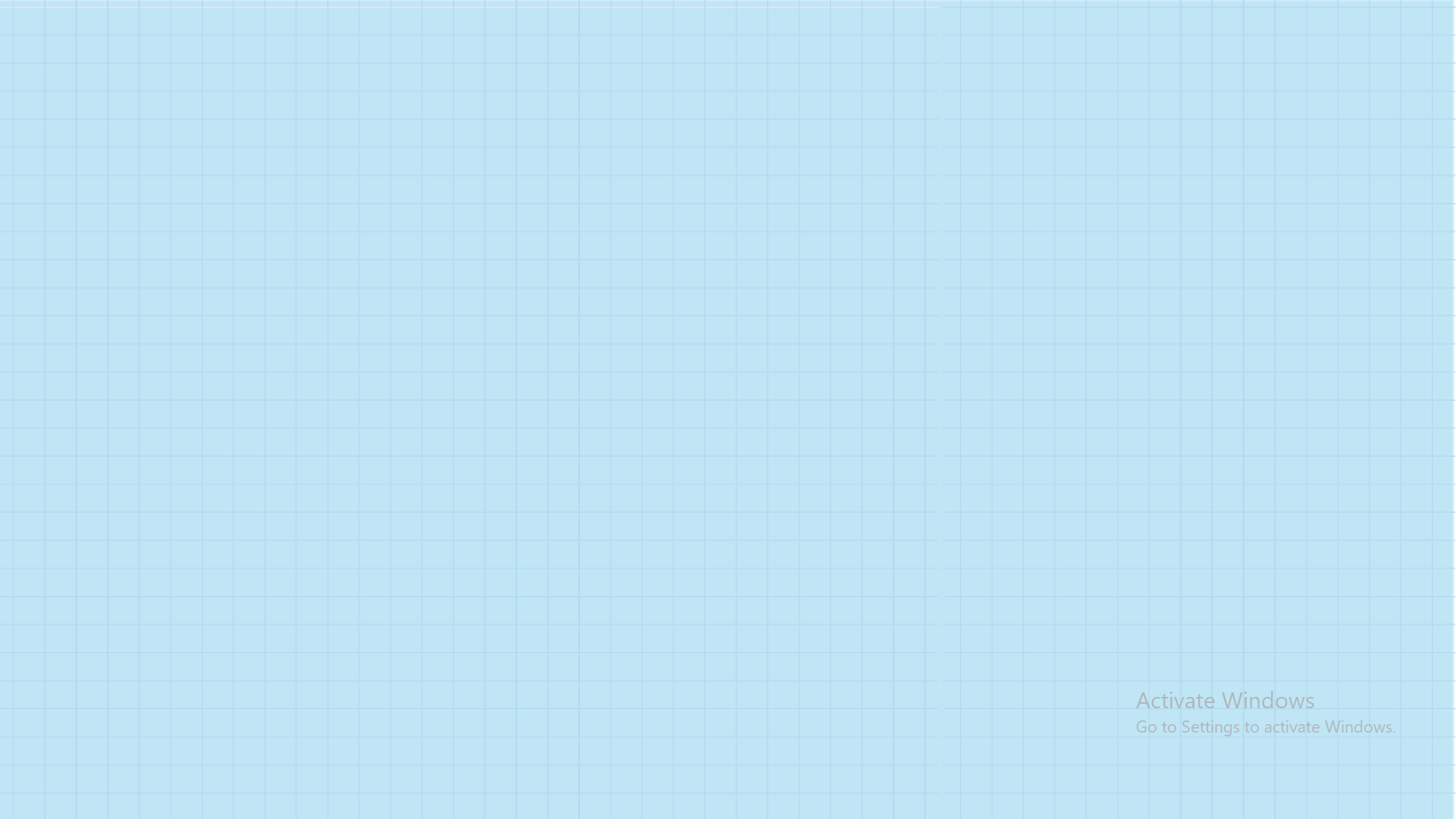 Luyện đọc lại
Để đọc bài này được hay, các con cần đọc với giọng như thế nào?
Toàn bài đọc với giọng chậm rãi, rõ ràng.
Phân biệt giọng đọc của các nhân vật.
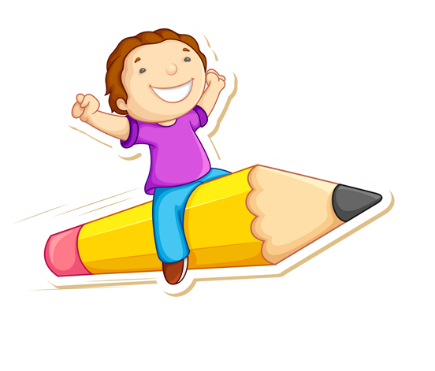 Luyện đọc lại (đoạn 4)
4. Thấy bà Thần Chết ngạc nhiên, hỏi: 
  - Làm sao ngươi có thể tìm đến tận nơi đây?
  Bà mẹ trả lời:
  - Vì tôi là mẹ. Hãy trả con cho tôi!
ngạc nhiên
tận nơi đây
Làm sao
tôi là mẹ
trả
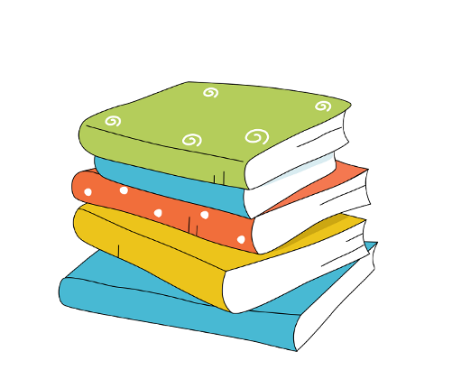 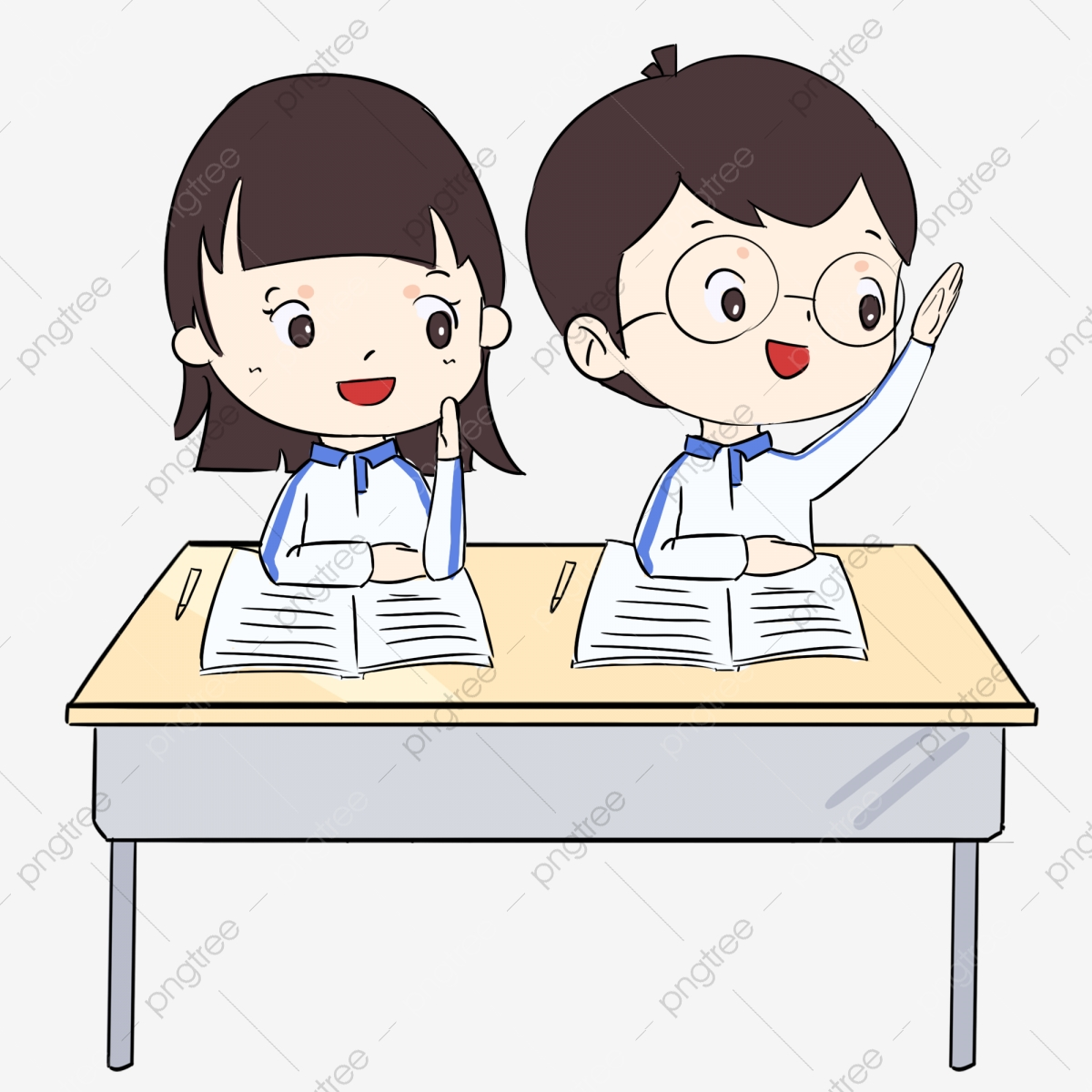 MỤC TIÊU
Đọc trôi chảy cả bài: đọc đúng các từ khó, dễ phát âm sai; biết ngắt, nghỉ hơi hợp lí.

Hiểu nghĩa của các từ mới: mấy đêm ròng, thiếp đi, khẩn khoản, lã chã.

Hiểu ND: Người mẹ rất yêu con. Vì con, người mẹ có thể làm tất cả.

Kể lại câu chuyện Người mẹ.
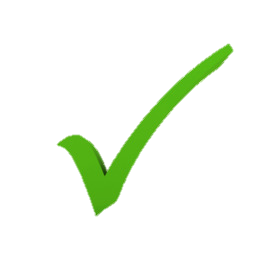 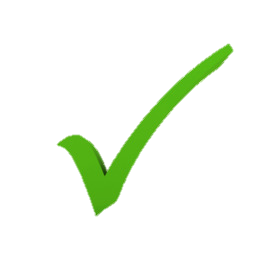 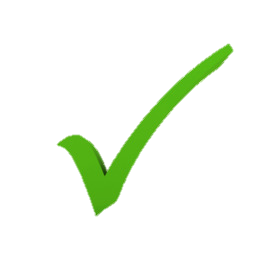 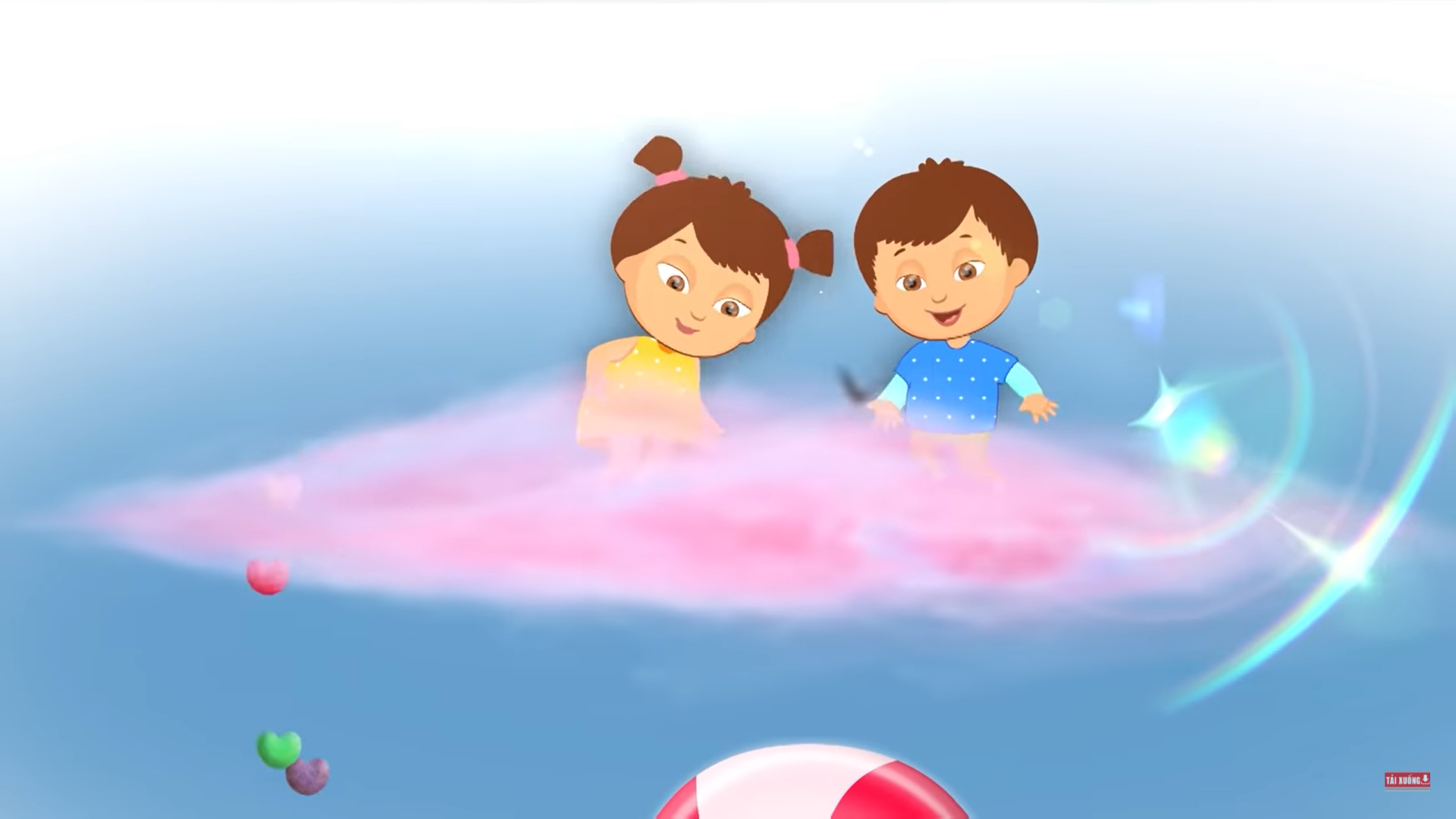 KỂ CHUYỆN
Kể lại từng đoạn của câu chuyện Người mẹ.
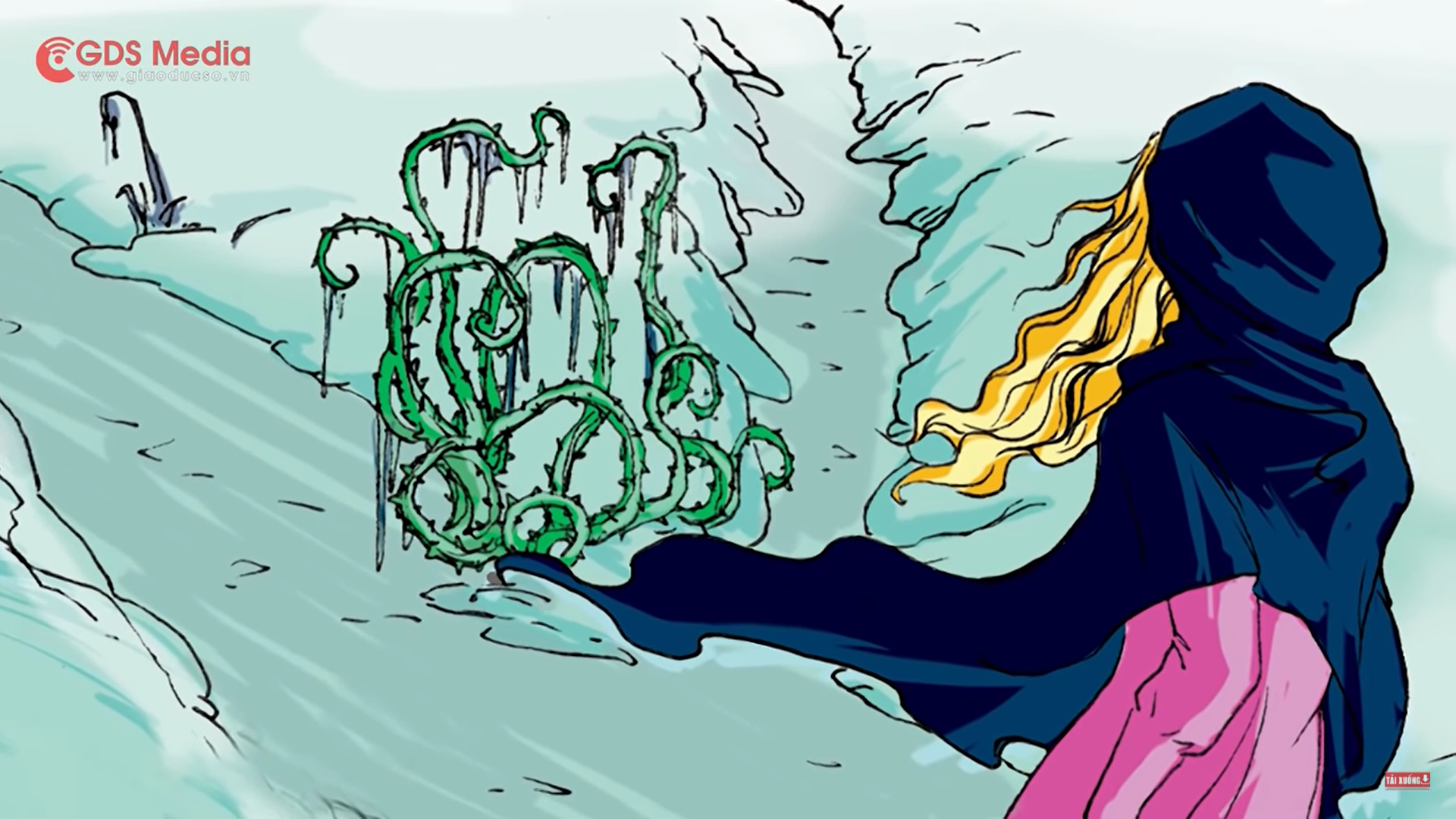 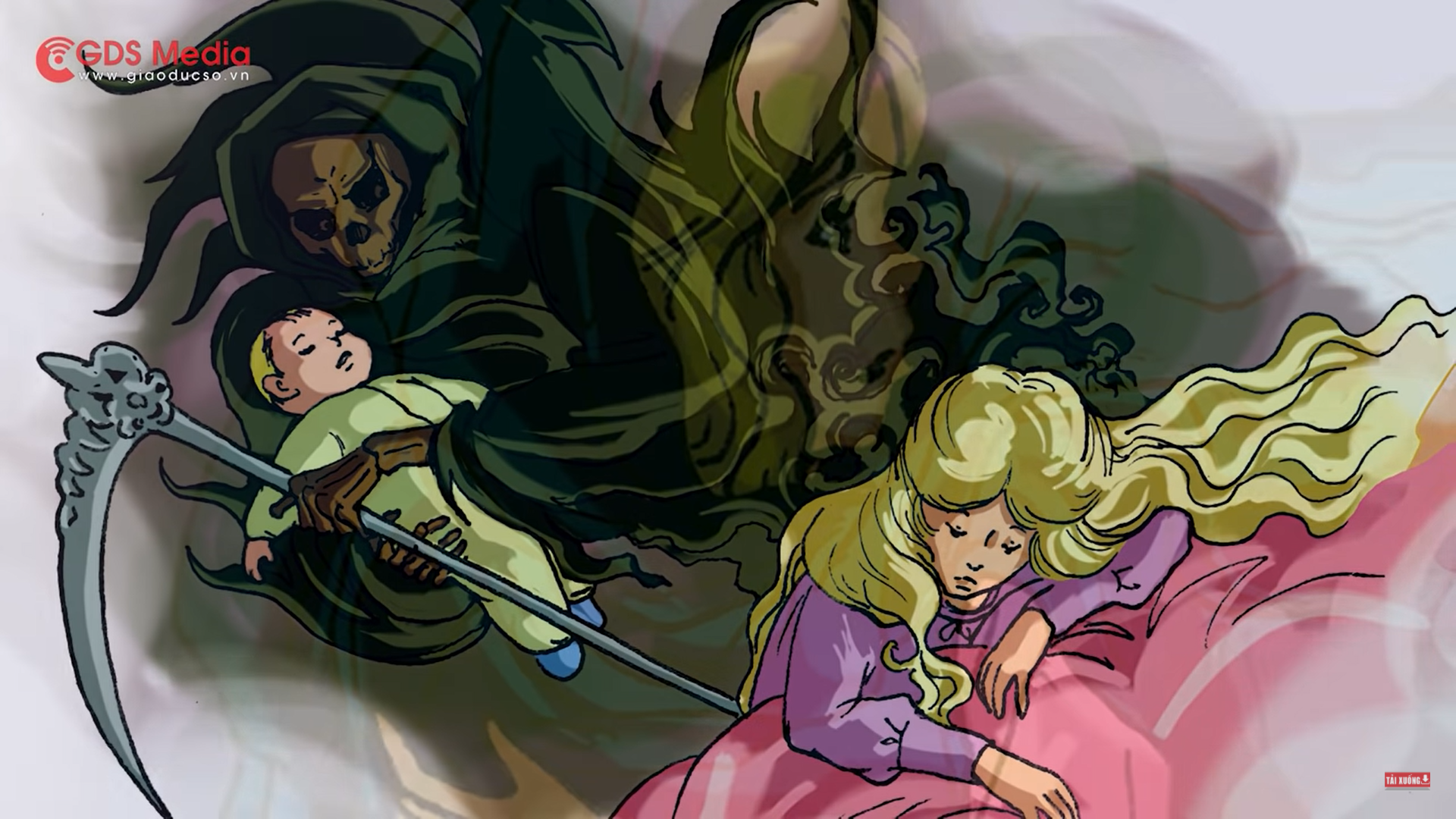 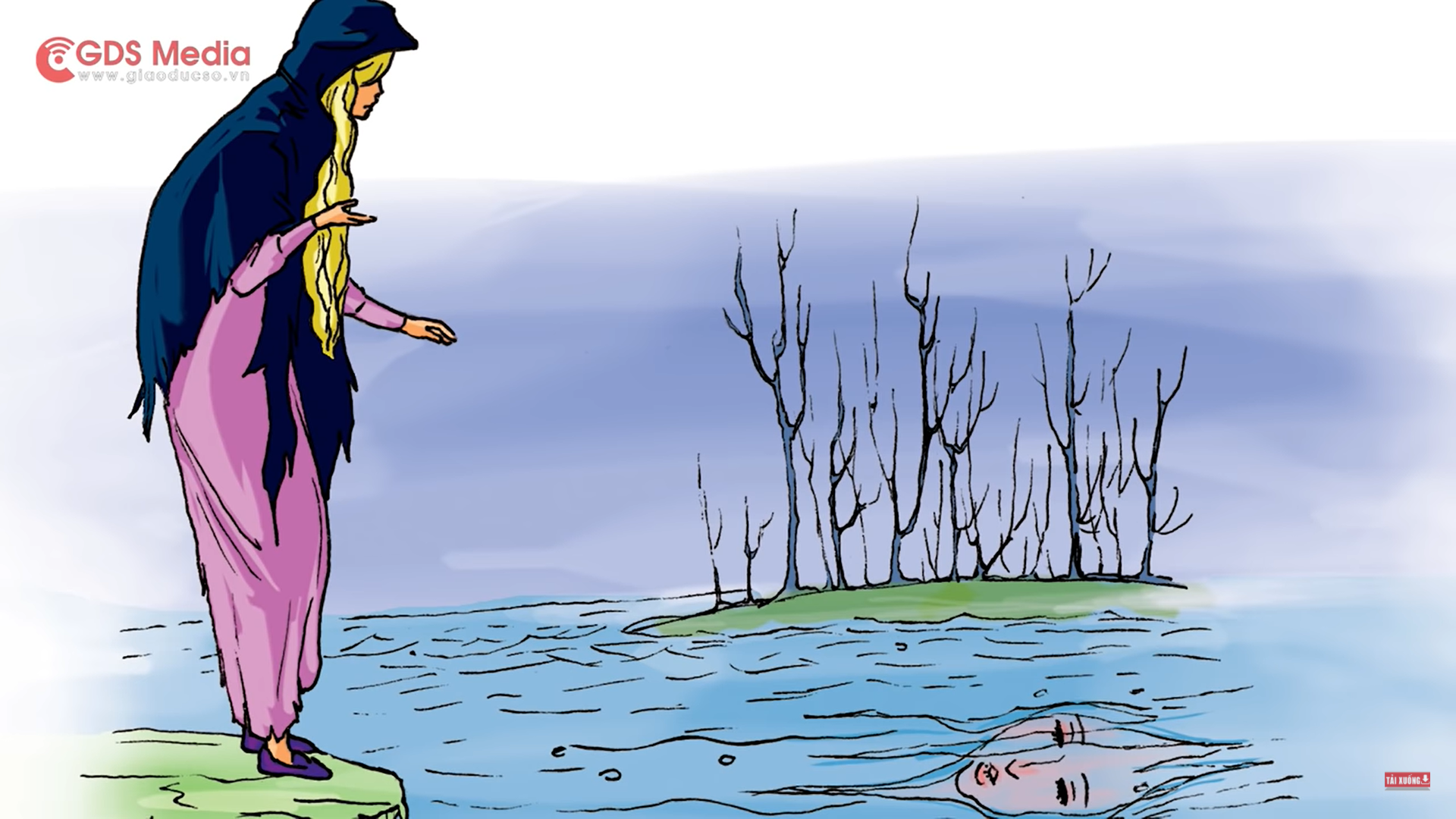 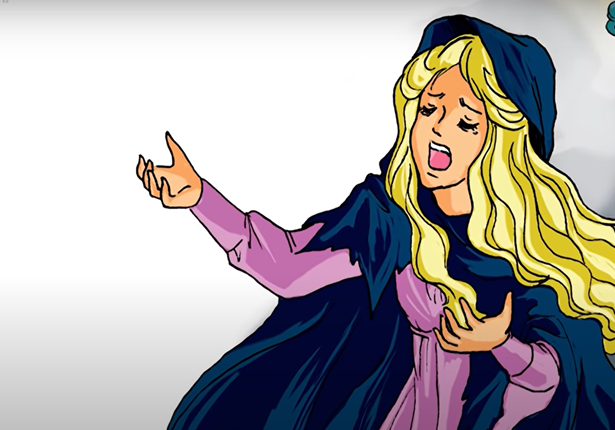 Vì sao mẹ thức mấy đêm liền?
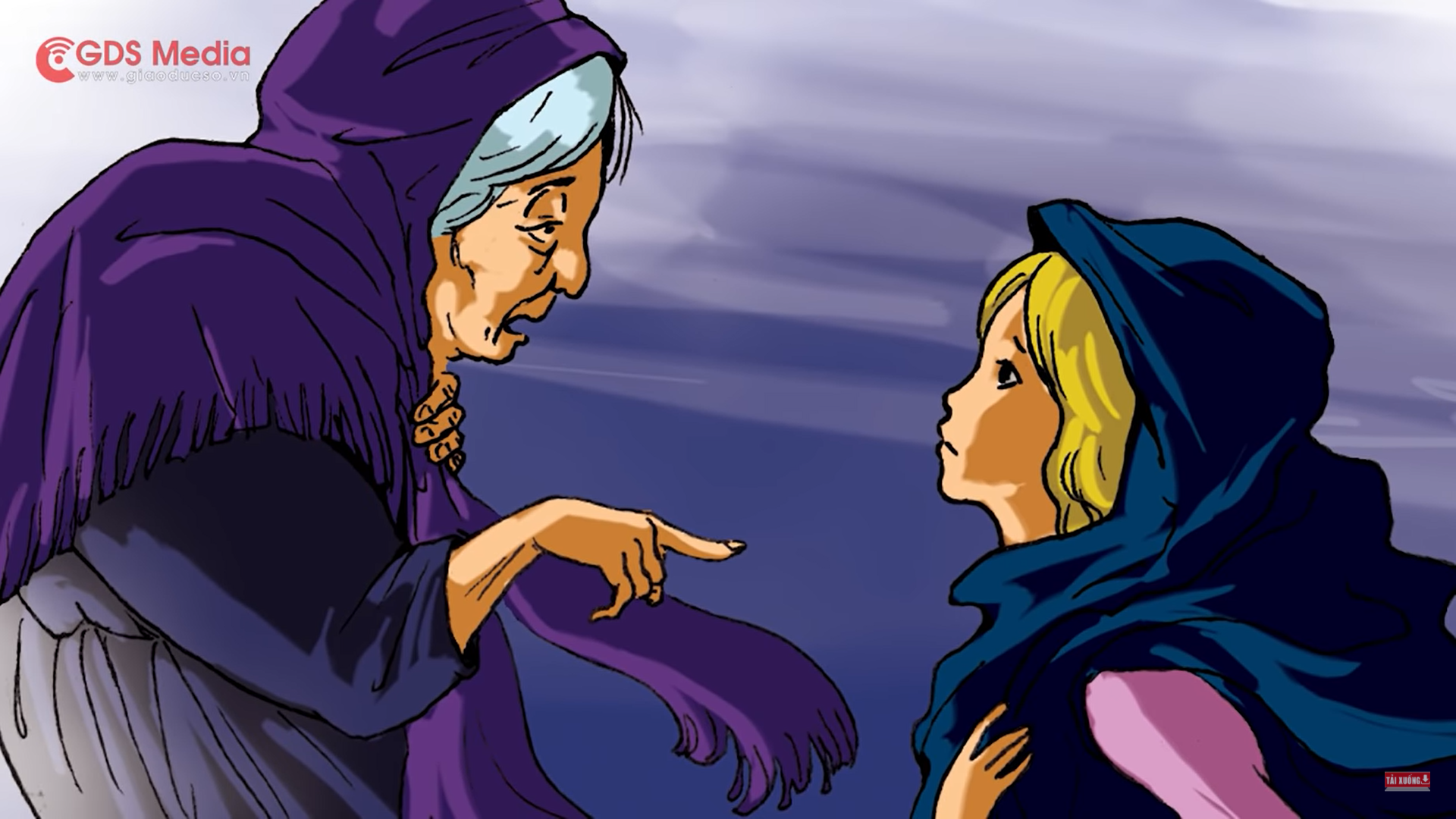 Đoạn 1:
Khi tỉnh dậy người mẹ đã làm gì?
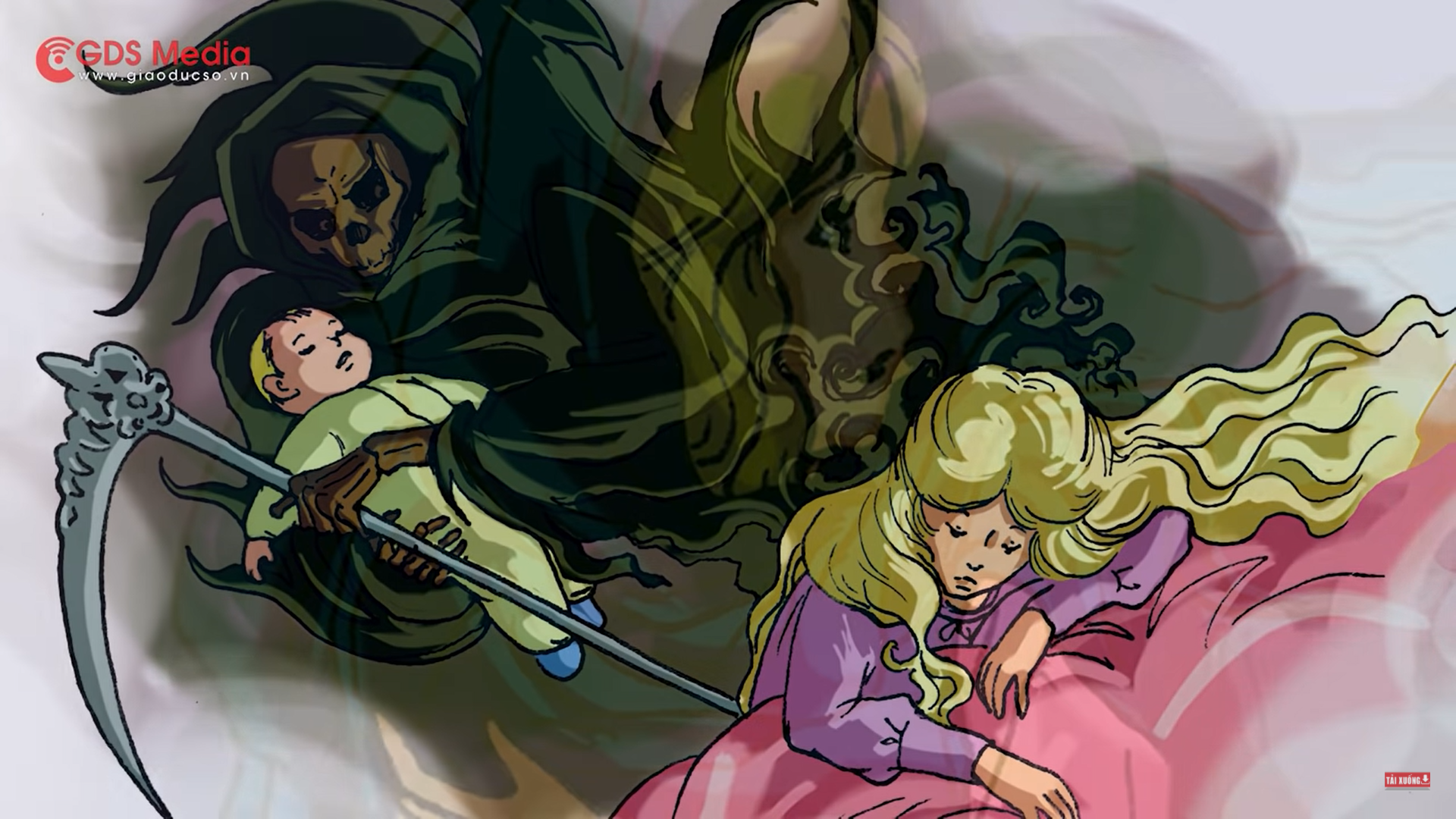 Người mẹ xin Thần Đêm Tối điều gì?
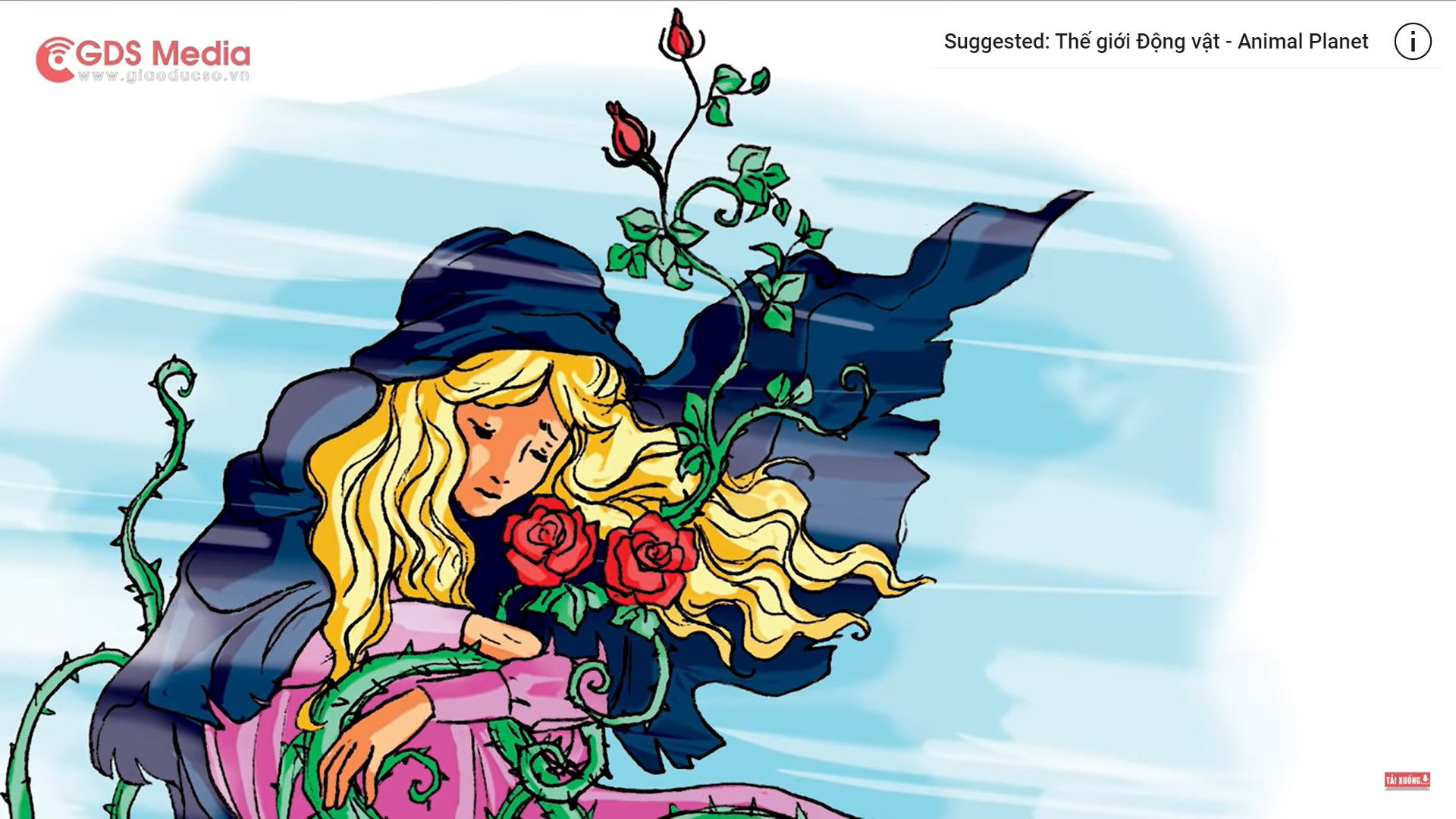 Đến ngã ba đường bà mẹ gặp cái gì?
Đoạn 2:
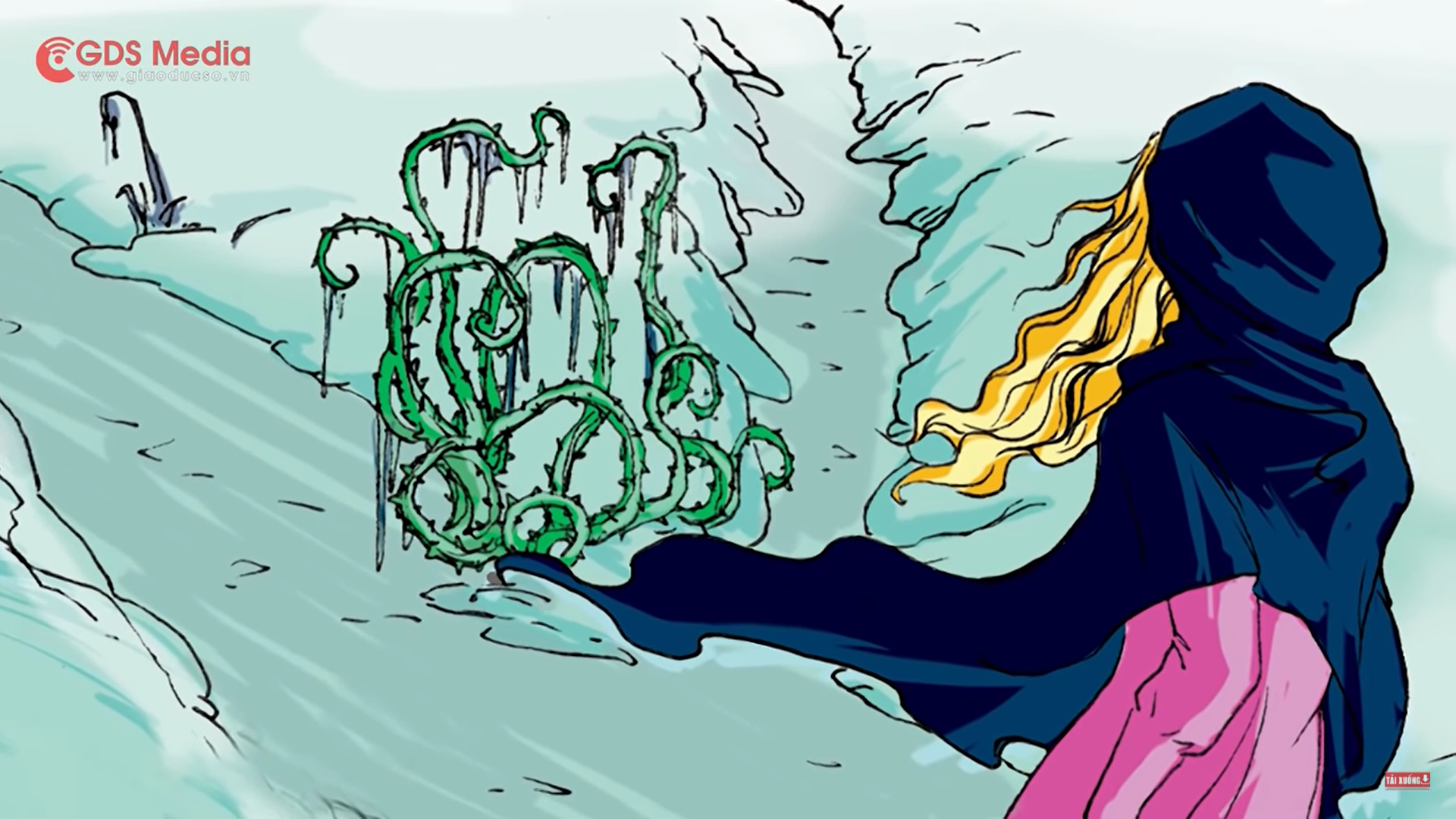 Bà đã làm gì để bụi gai chỉ đường tìm con?
Hồ nước yêu cầu người mẹ làm gì?
Đoạn 3:
Bà đồng ý yêu câu đó không? Bà đã làm gì ?
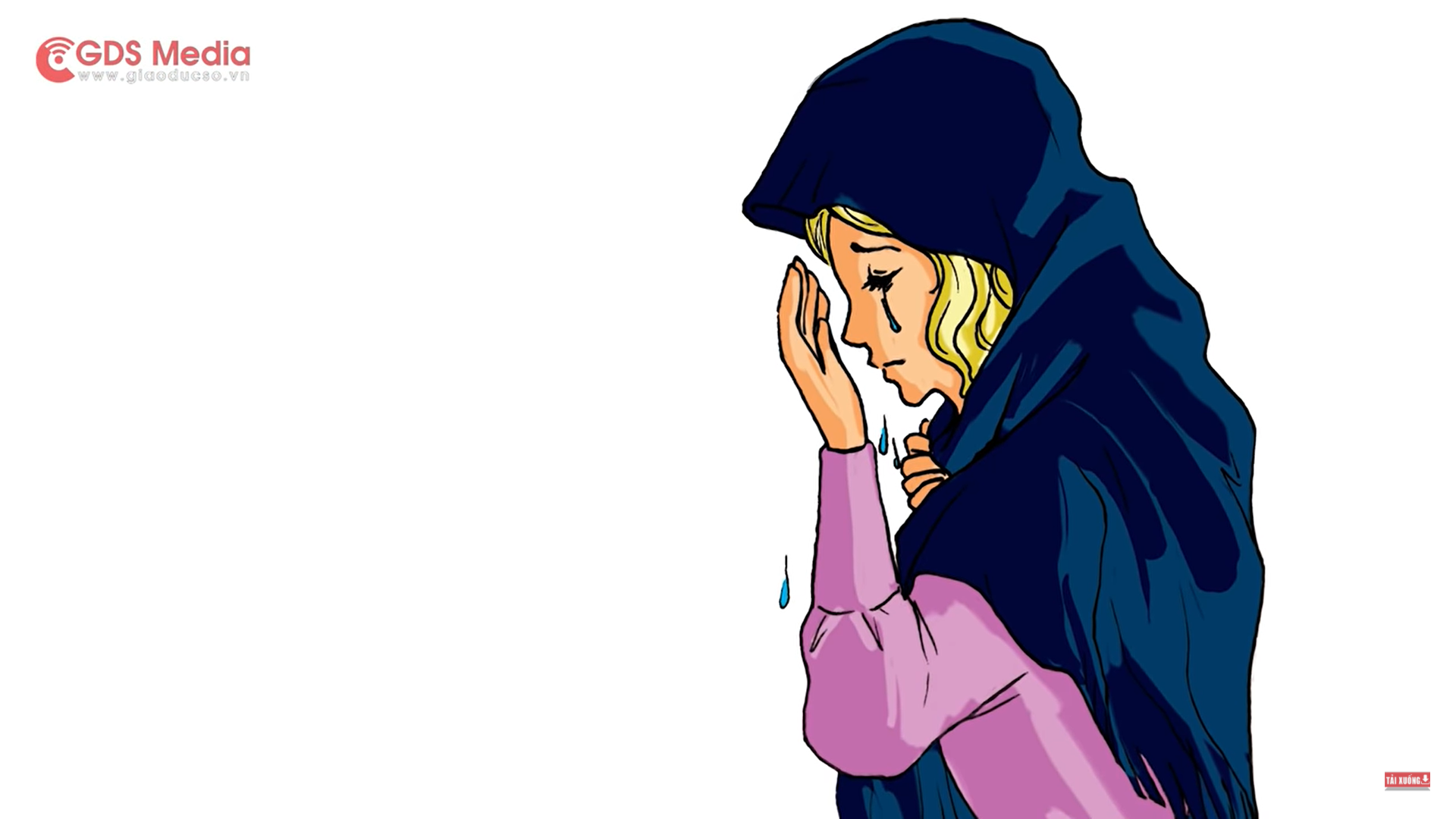 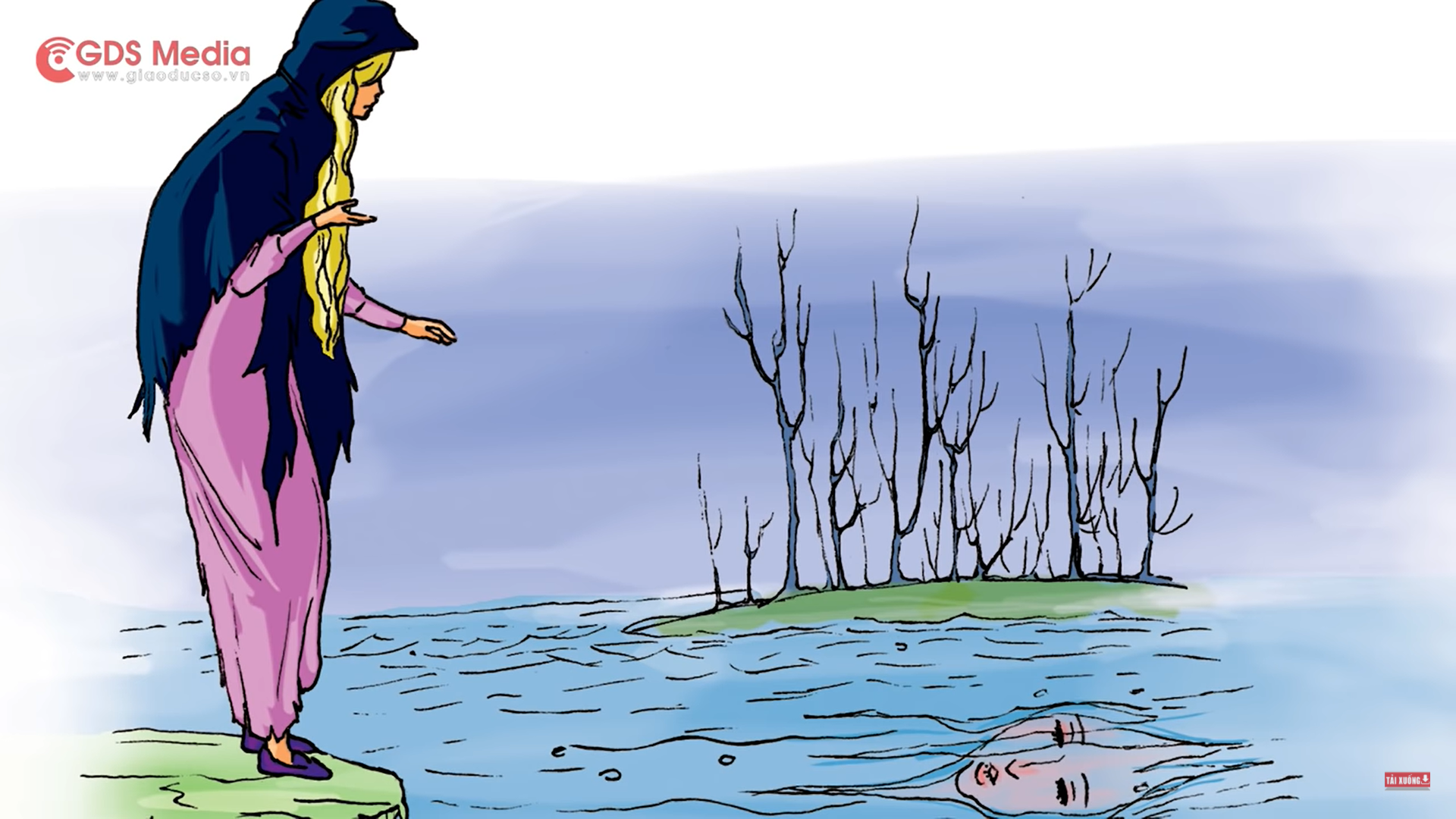 Nhờ hồ nước bà đã đến được nơi nào?
Thần Chết hỏi bà như thế nào?
Đoạn 4:
Người mẹ đã trả lời ra sao?
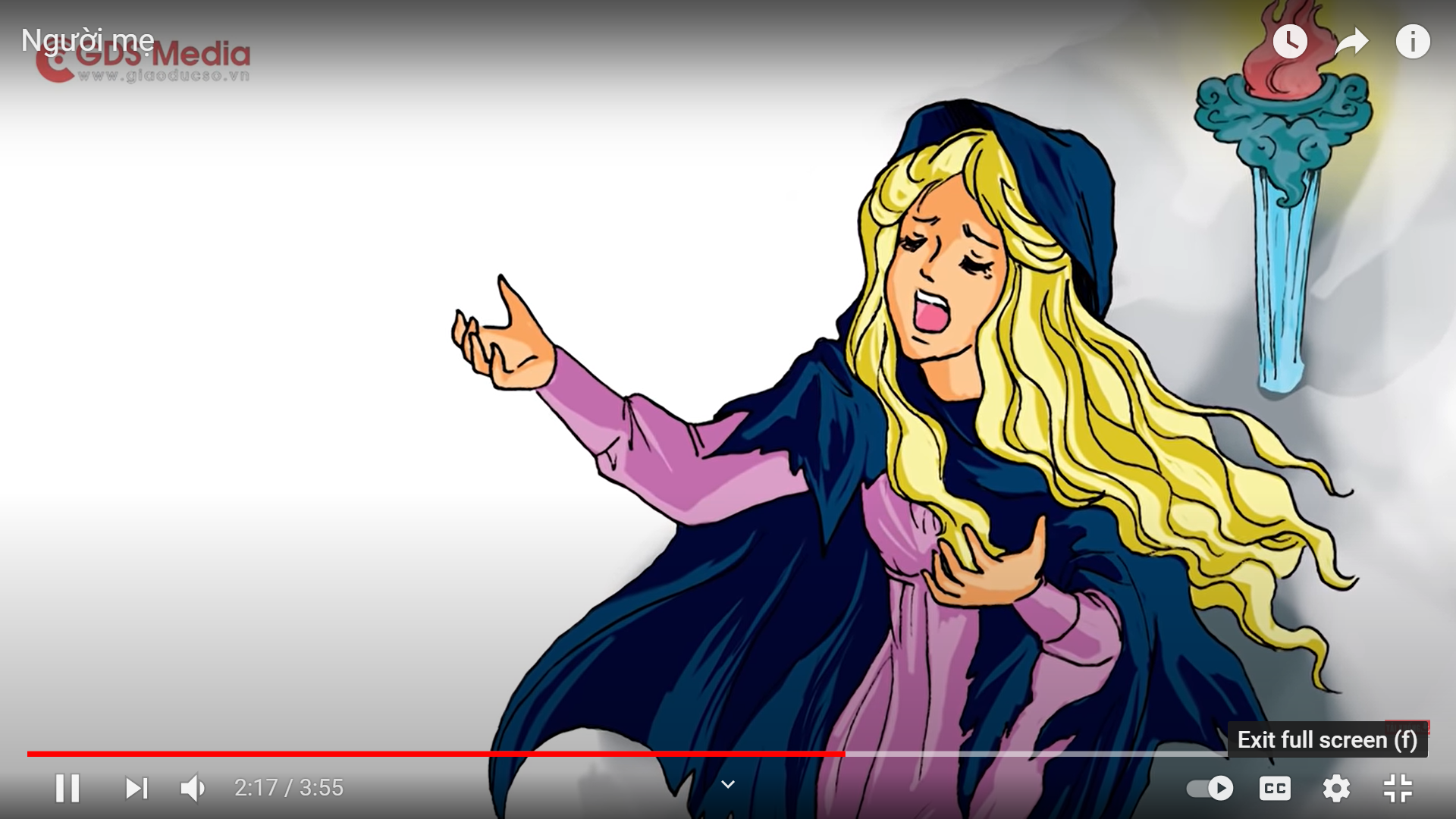 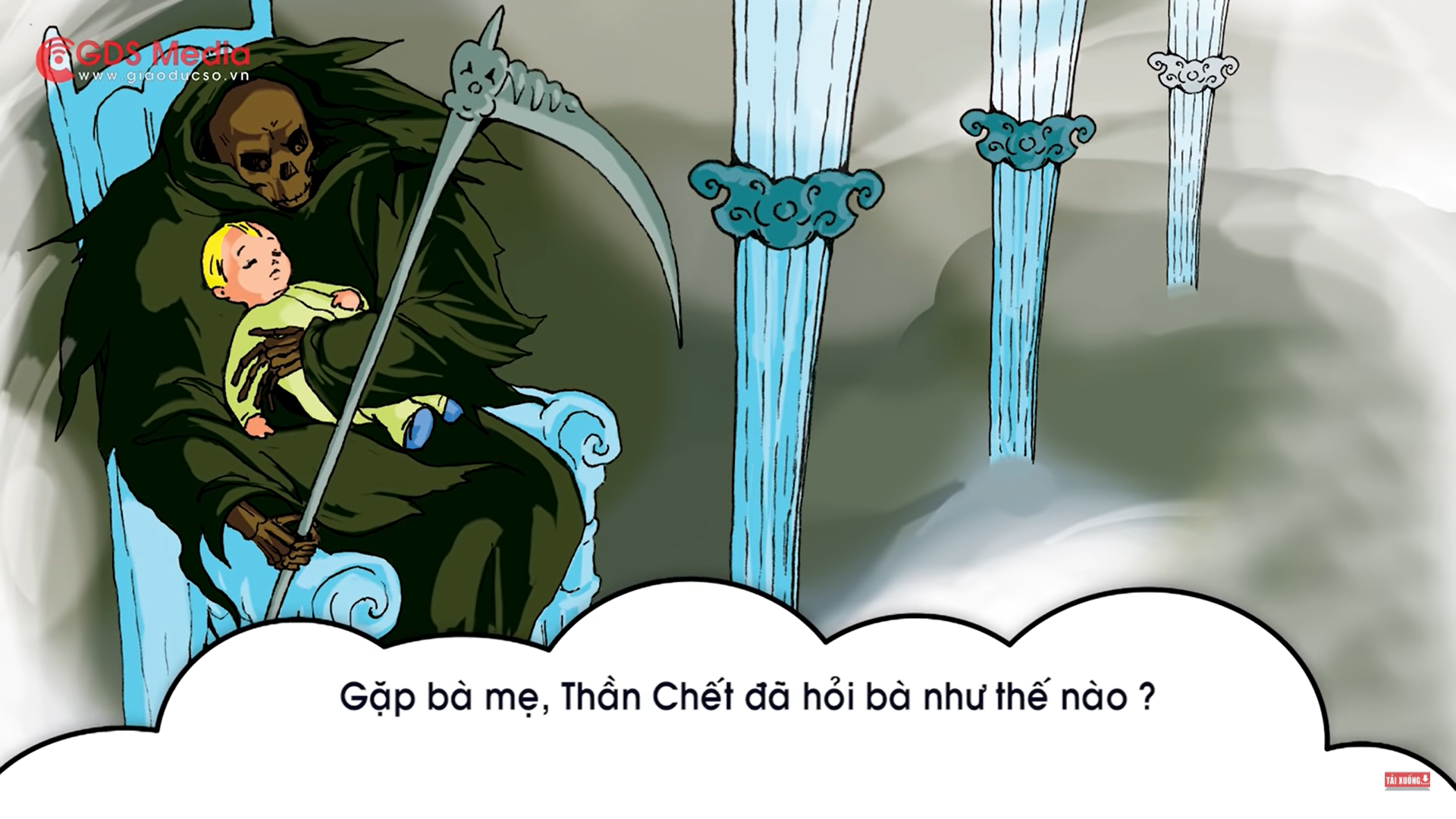 Kể lại toàn bộ câu chuyện Người mẹ.
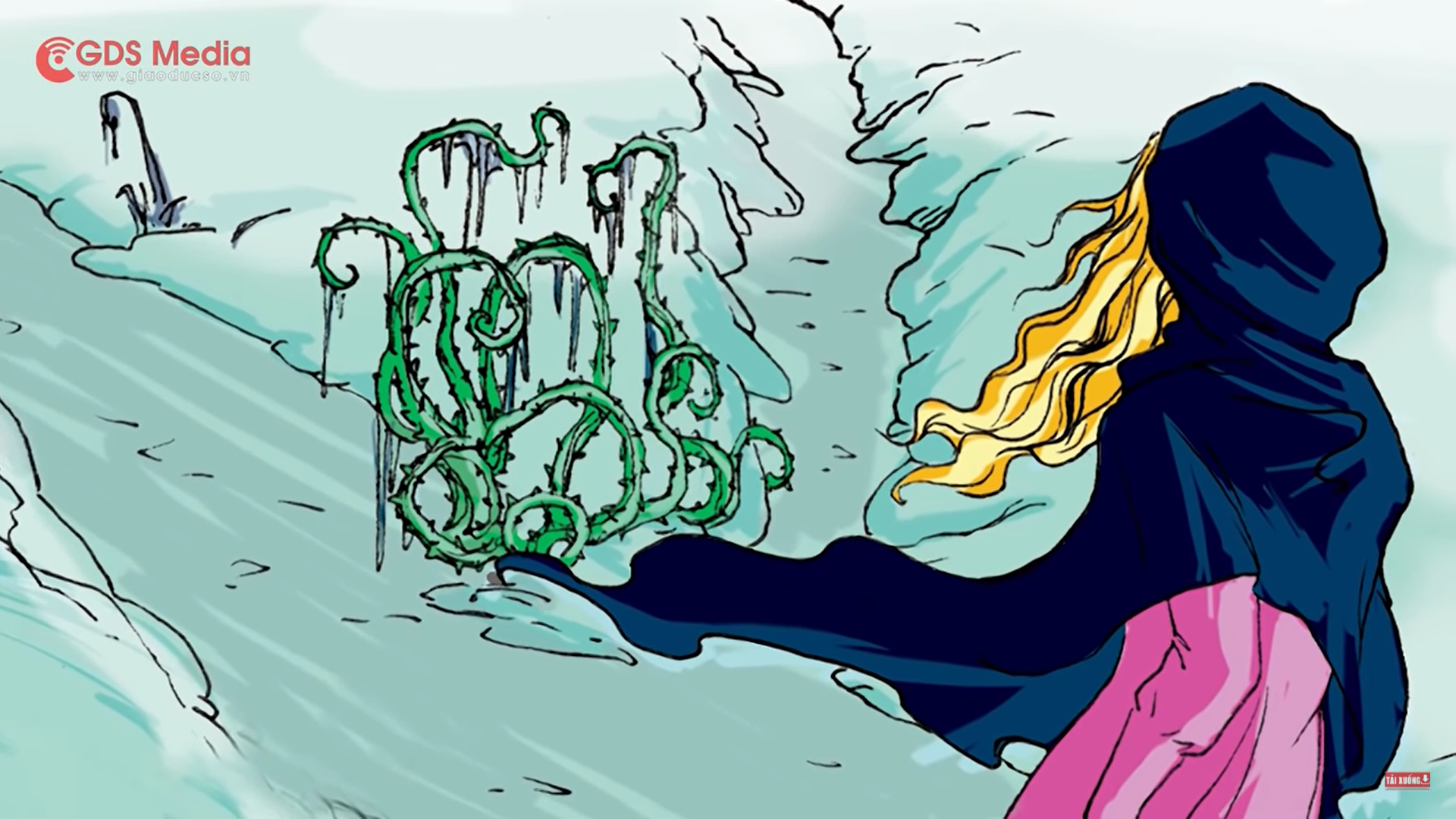 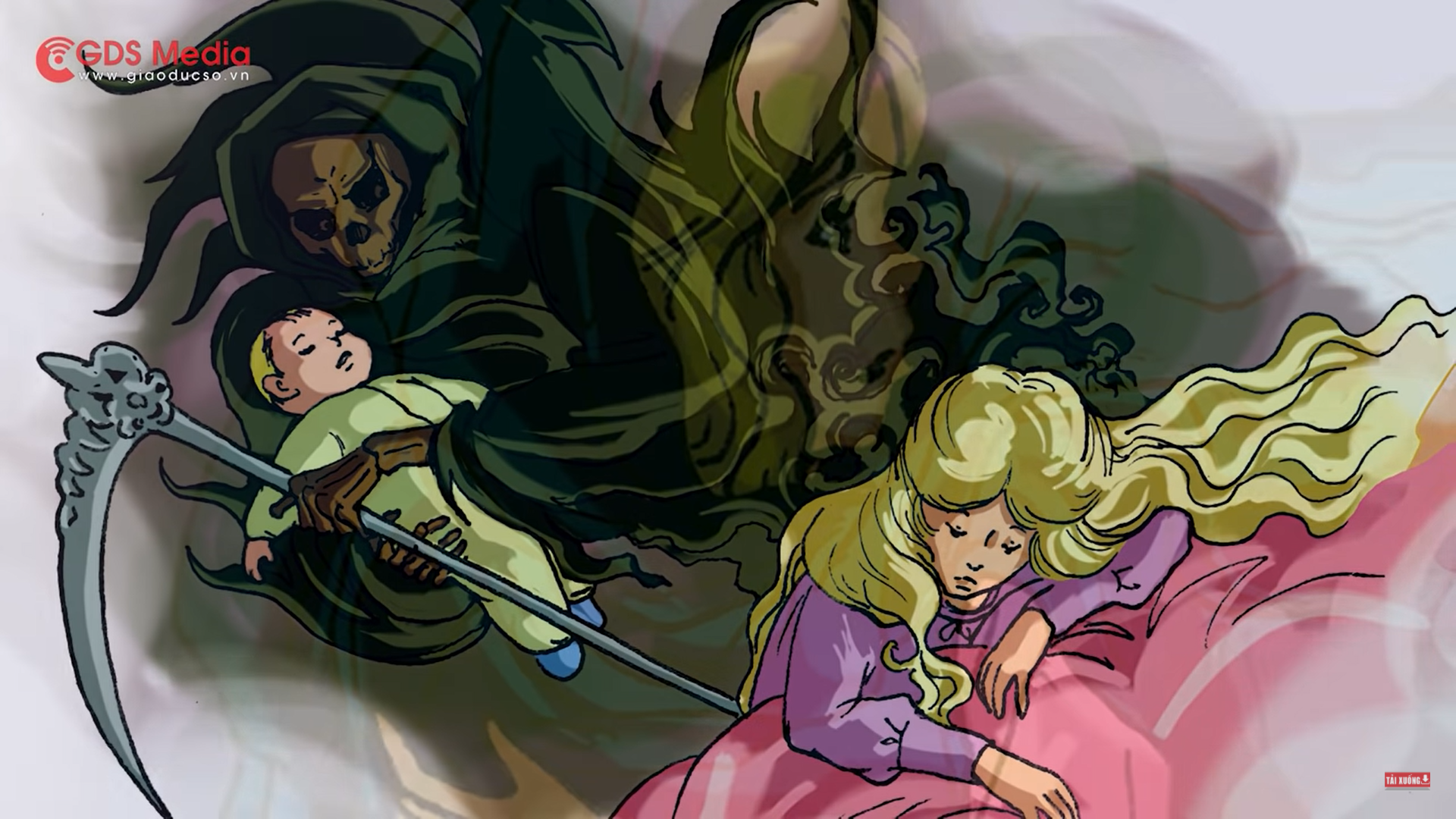 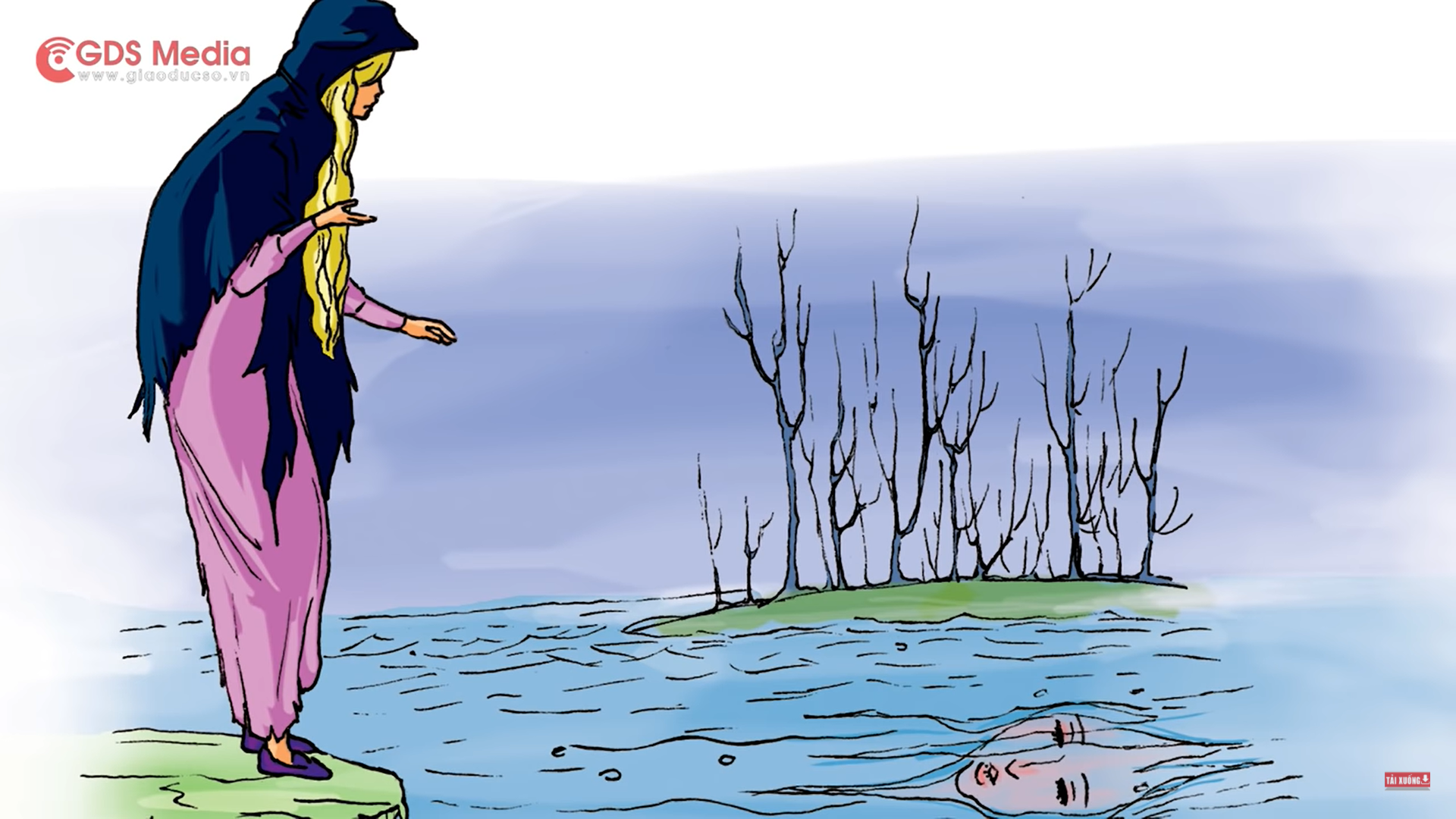 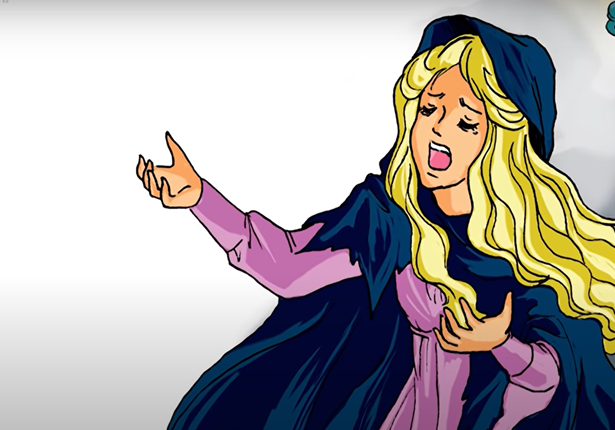 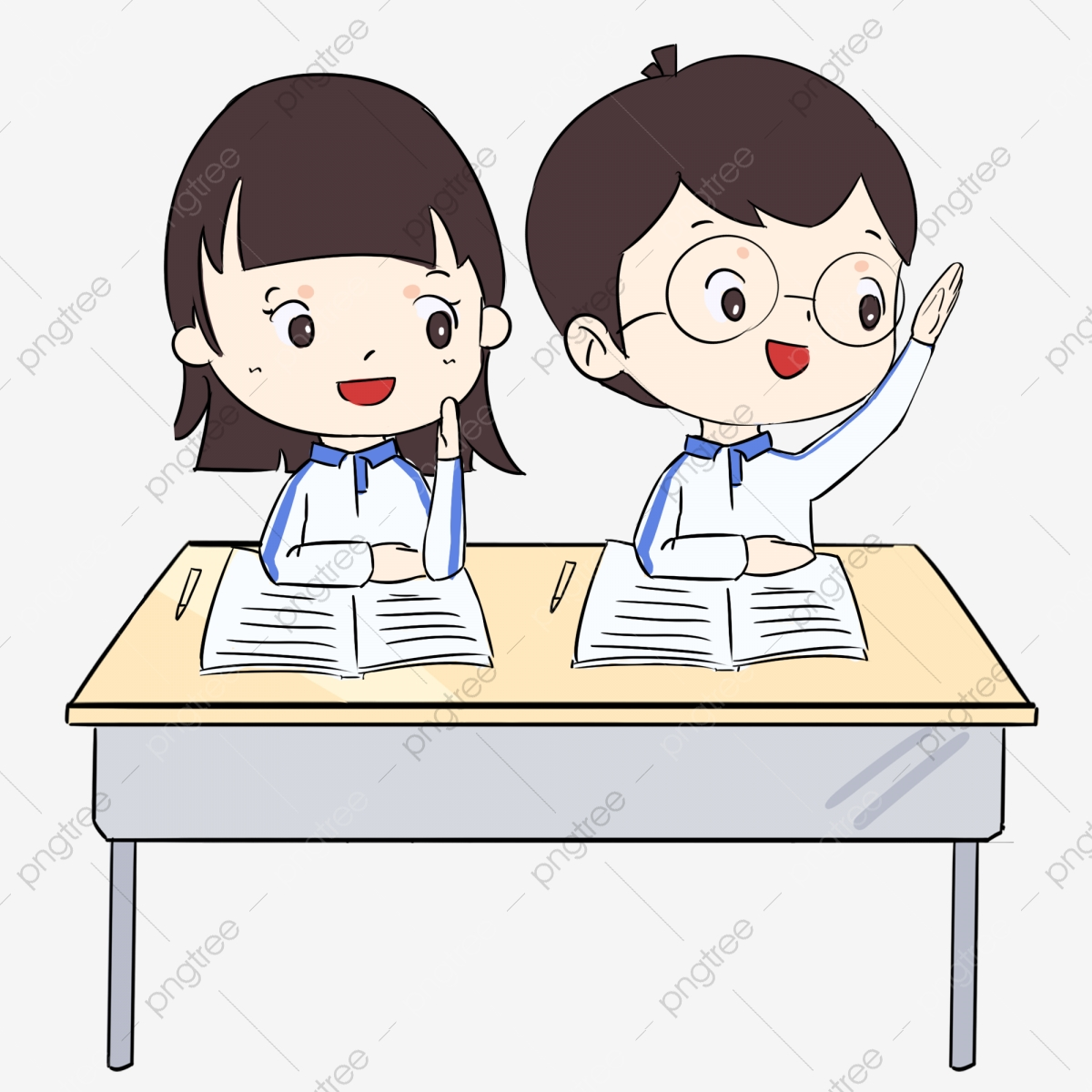 MỤC TIÊU
Đọc trôi chảy cả bài: đọc đúng các từ khó, dễ phát âm sai; biết ngắt, nghỉ hơi hợp lí.

Hiểu nghĩa của các từ mới: mấy đêm ròng, thiếp đi, khẩn khoản, lã chã.

Hiểu ND: Người mẹ rất yêu con. Vì con, người mẹ có thể làm tất cả.

Kể lại câu chuyện Người mẹ.
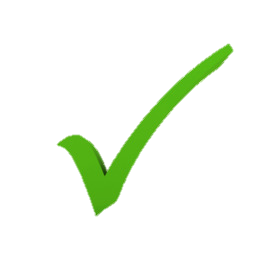 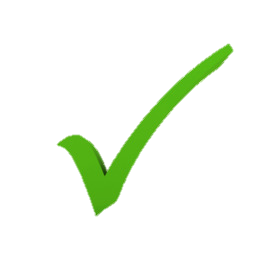 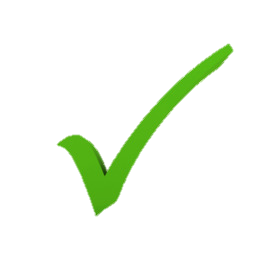 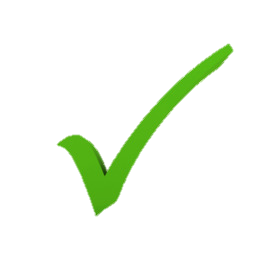 D. Vận dụng, kết nối
-Kể lại câu chuyện cho người thân nghe.
-Chuẩn bị bài: Ông ngoại.
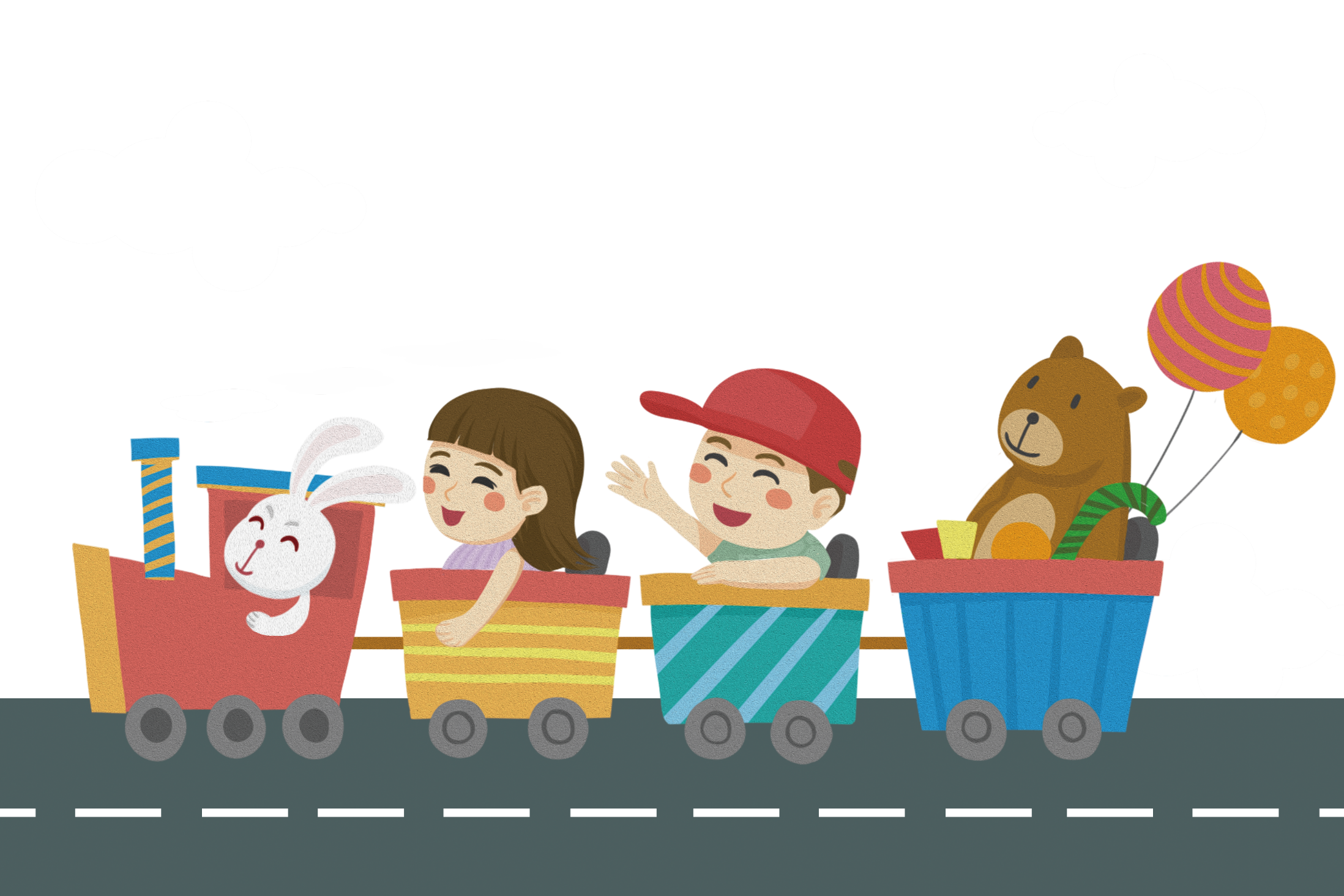 CHÀO TẠM BIỆT